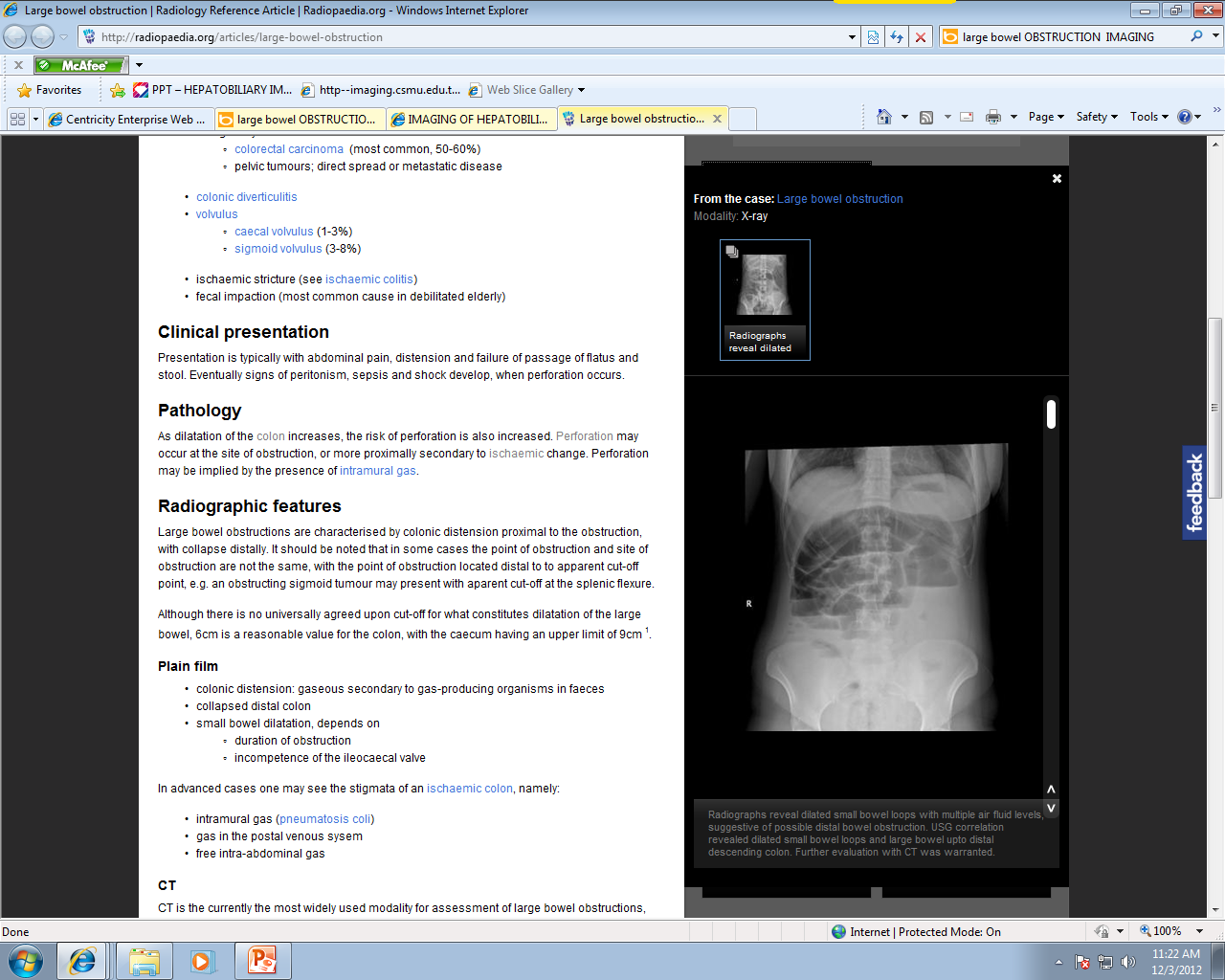 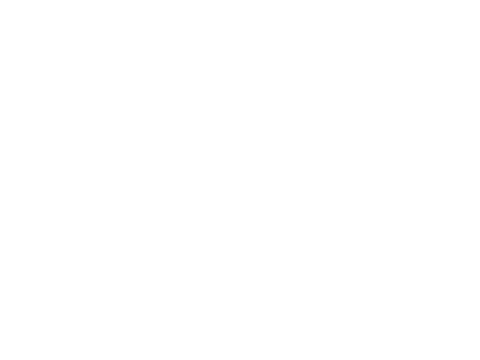 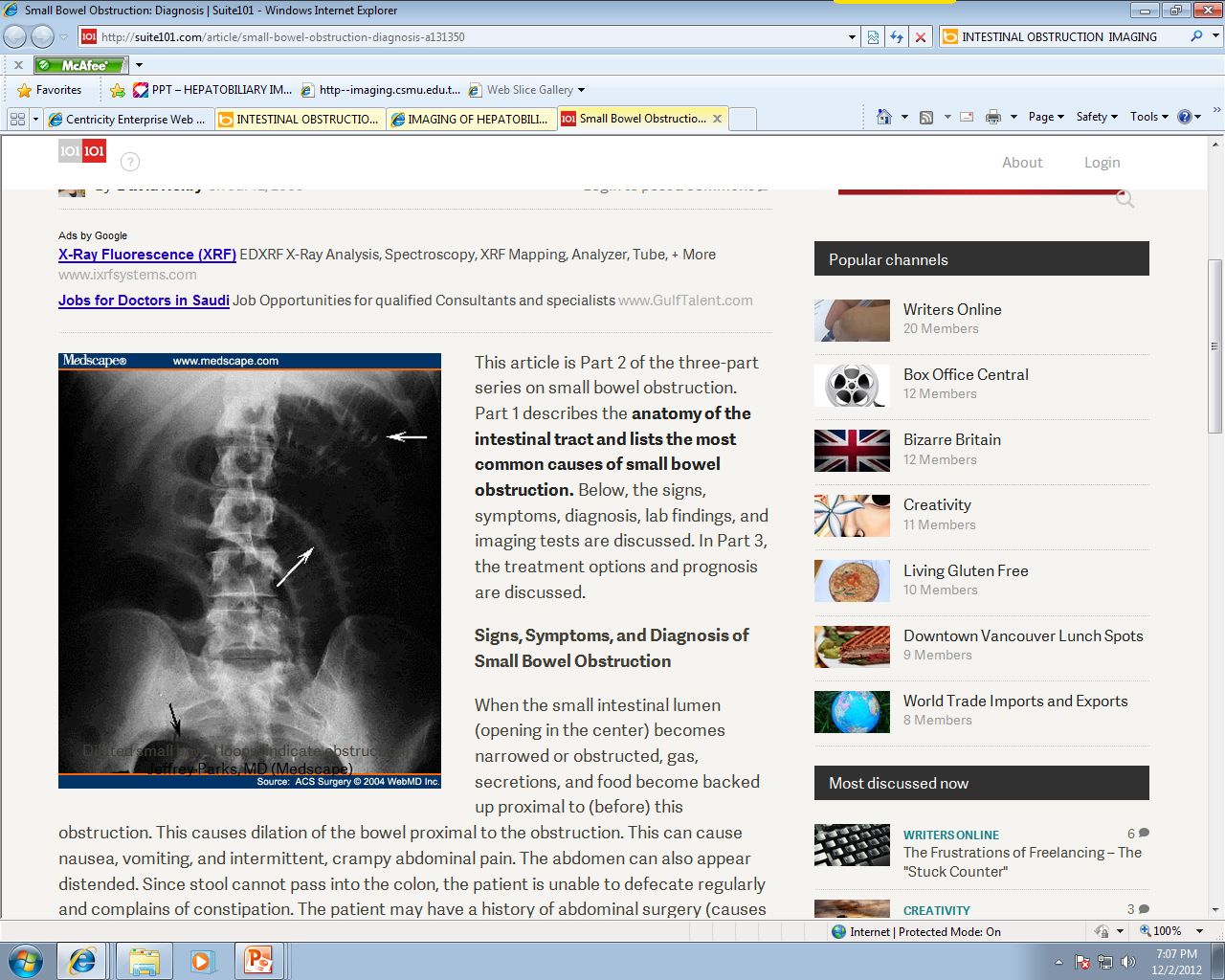 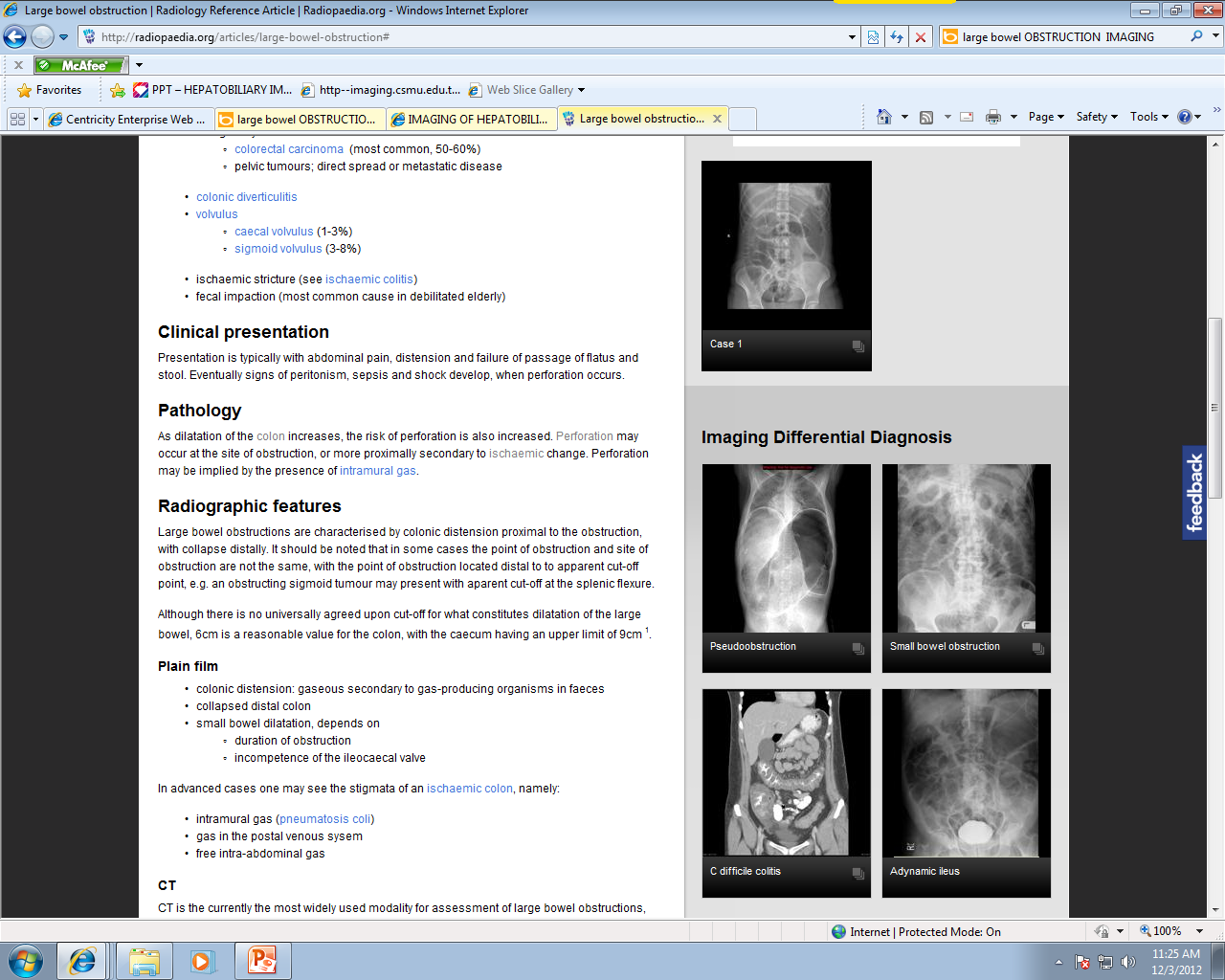 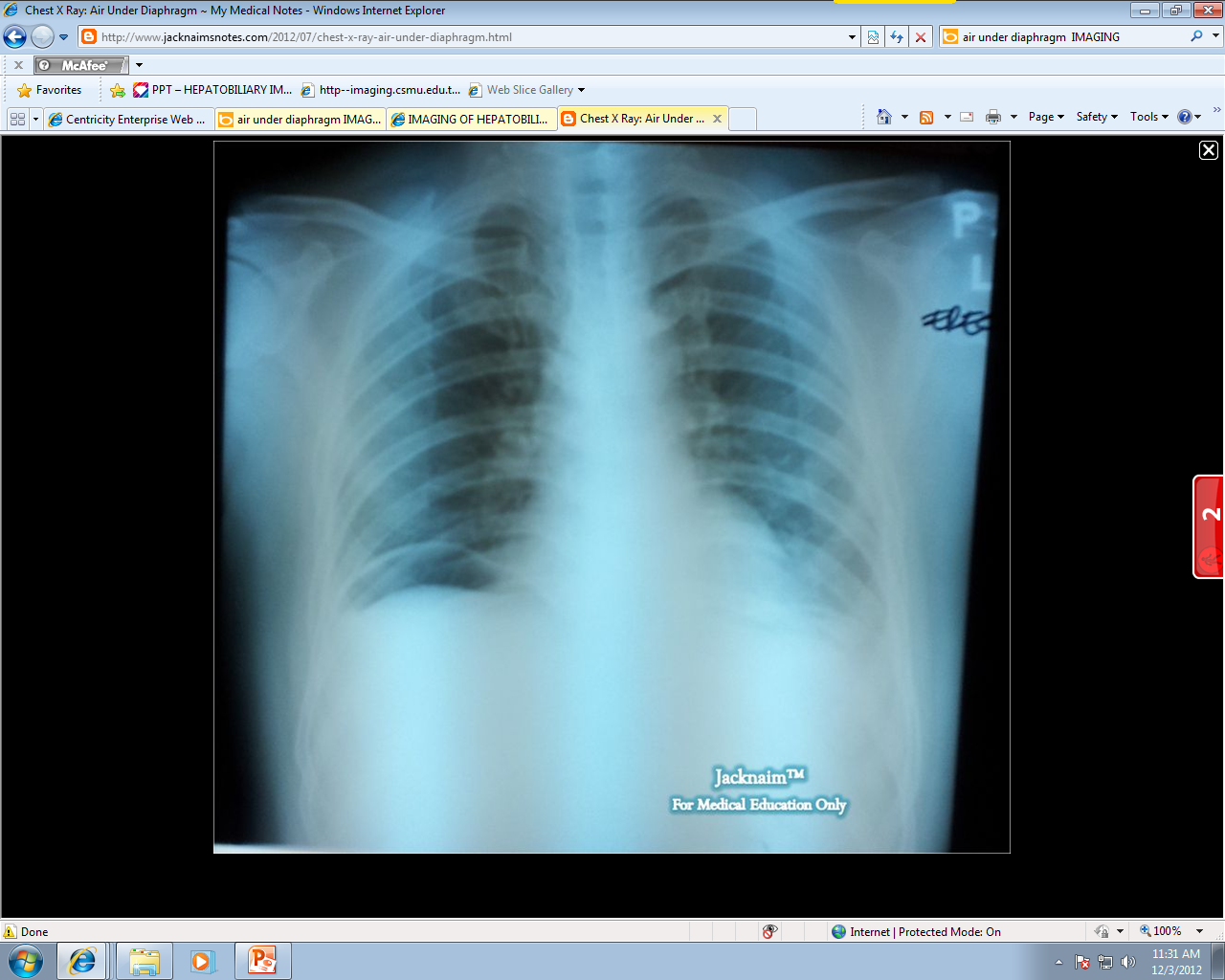 Barium Swallow, Single Contrast
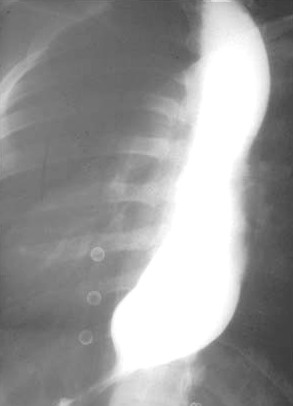 Esophagus
Proximal
Dilatations
Narrowing (Stricture)
Bird Peak Sign
DDx: Achalasia
Barium Swallow, Single Contrast
Lower Esophagus
Benign Stricture:
The transitional Zone looks smooth and free of filling defects
Proximal
Dilatations
Distal Narrowing
Barium Swallow, Single Contrast
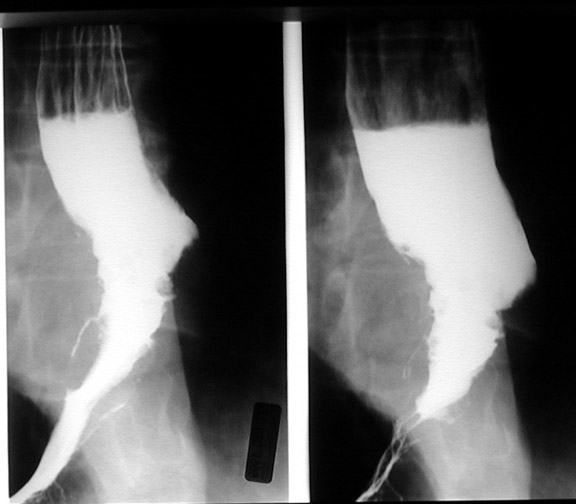 Malignant Stricture:
The transitional Zone looks Irregular & ill defined 
 Presence of many filling defects
DDx:
Adeno CA
Sq. Cell CA
Filling Defect
It shows an irregularity that almost looks like an apple core lesion in the esophagus. This is typical in carcinoma of the esophagus
Barium Swallow, Single Contrast
(Oblique)
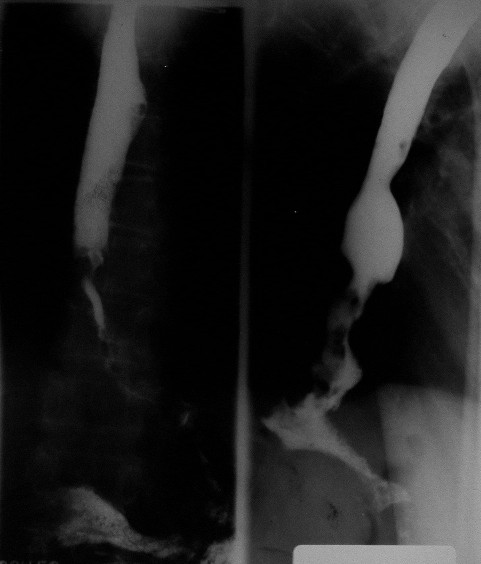 Filling Defect
Malignant Stricture
Long Irregular Narrowing
It shows an irregularity that almost looks like an apple core lesion in the esophagus. This is typical in carcinoma of the esophagus
[Speaker Notes: It shows an irregularity that almost looks like an apple core lesion in the esophagus. This is typical in carcinoma of the esophagus]
Barium Swallow, Single Contrast
(Oblique)
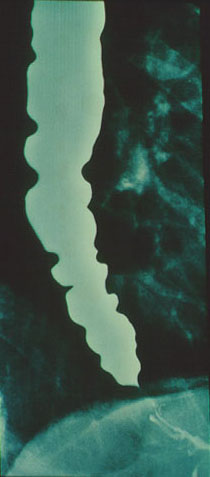 Irregular Wall & Dilatation:
Tertiary Contraction (Pathological non-propulsive Contraction)
Funnel Shape
(Achalasia)
Barium swallow in this patient with achalasia reveals a smooth distal tapering caused by the hypertensive lower esophageal sphincter that straddles the diaphragm, and multiple non-Peristaltic contractions throughout the body of the esophagus. This radiographic appearance sometimes has been called "vigorous achalasia". This term has little value, however, because recent studies suggest that patients with so-called vigorous achalasia cannot be distinguished clinically from non-vigorous achalasia.
[Speaker Notes: Barium swallow in this patient with achalasia reveals a smooth distal tapering caused by the hypertensive lower esophageal sphincter that straddles the diaphragm, and multiple non-Peristaltic contractions throughout the body of the esophagus. This radiographic appearance sometimes has been called "vigorous achalasia". This term has little value, however, because recent studies suggest that patients with so-called vigorous achalasia cannot be distinguished clinically from non-vigorous achalasia.]
Barium Swallow, Single Contrast
(Oblique)
Well Defined Contrast Filled left cervical level sac
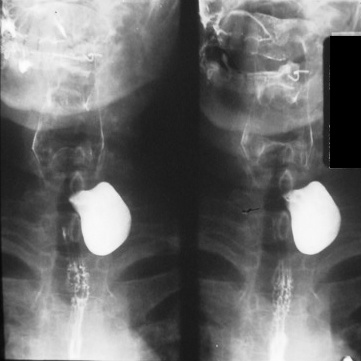 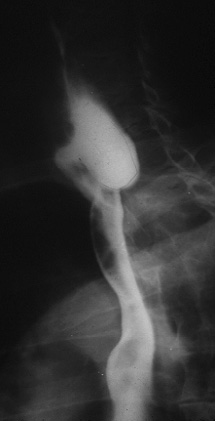 Pharyngeal Pouch
(Zenker's Diverticulum):
occurs in an area of anatomic weakness known as Killian's dehiscence
Barium Swallow, Single Contrast
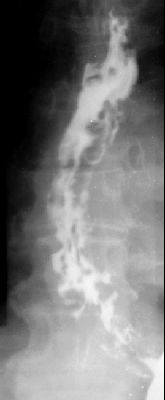 Irregular Multiple Filling Defects
Differential Diagnosis Multiple Esophageal Filling Defects:
Fungal Infx
Polyps
Esophageal Varices (irregular)
Food Particles
Varices Barium swallow examination: AP view: Numerous rounded and elongated smooth-contoured filling defects are present in the inferior two thirds of the esophagus. The contour of the esophagus is irregular and spiculated.
[Speaker Notes: Varices Barium swallow examination: AP view: Numerous rounded and elongated smooth-contoured filling defects are present in the inferior two thirds of the esophagus. The contour of the esophagus is irregular and spiculated.]
Barium Swallow, Single Contrast
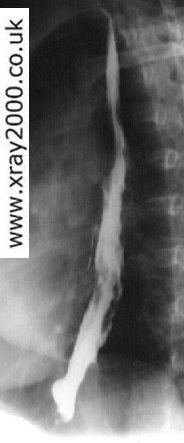 Irregular Multiple Filling Defects
(Esophageal Varices)
Barium Meal, Double Contrast
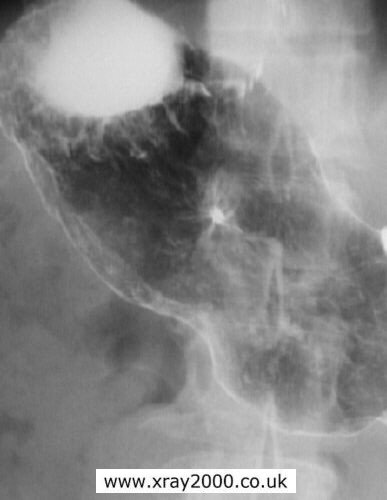 Contrast Filled Speculated Lesion
(Gastric Ulcer)
Barium Meal, Double Contrast
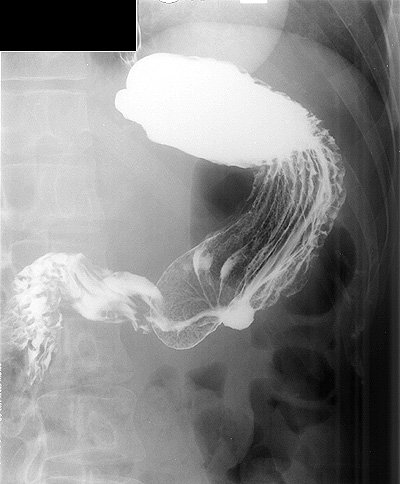 Rugae
Contrast Filled Outpouching at the Greater Curviture
(Malignant Gastric Ulcer)
Barium Meal + Follow-Through
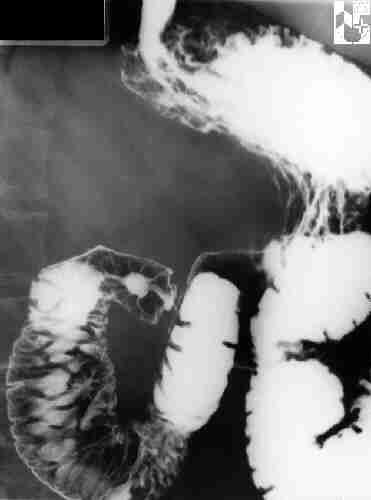 Contrast Filled Speculated Lesion
(Duodenal Ulcer)
1st Part of duodenum
2nd Part of duodenum
4th Part of duodenum
3rd Part of duodenum
Barium Meal, Double Contrast
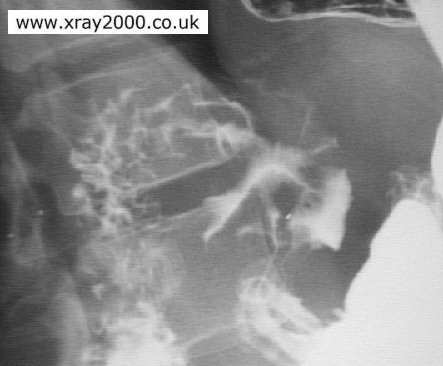 Speculated Mass
Ulcer
Pylorus
Stomach
Barium Meal, Double Contrast
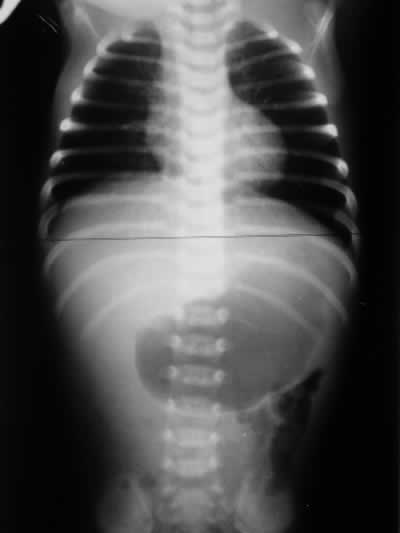 Distended Stomach
Single Bubble Sign
DDx: Gastric Output Obstruction (GOO)
(Pyloric Stenosis)
Gas in Descending Colon
(partial obstruction)
Barium Meal, Double Contrast
(Erect Position)
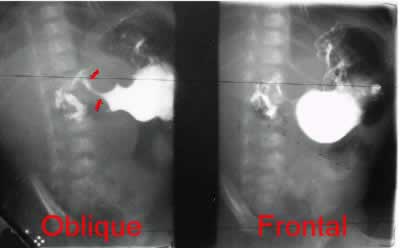 DDx:
Pyloric Stenosis
Mushroom’s Sign
(or apple core Sign)
String’s Sign
Shoulder’s Sign
For  further information refer to “Pediatric Abdomen Radiology” Slides (37-46)
Barium Enema, Double Contrast
(Prone Position)
Normal Segments
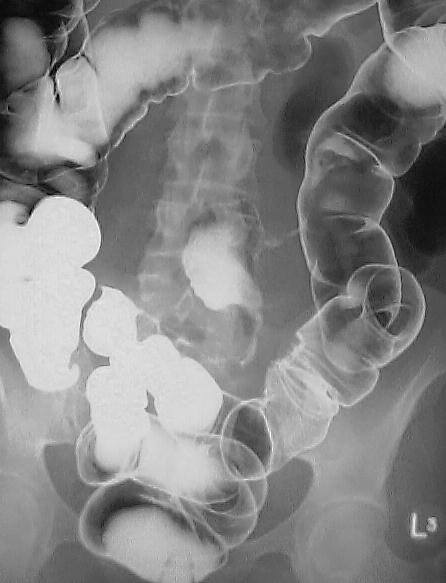 Skip Lesions & lesions in Small intestines 
DDx: Crohns’ Disease
Strictures in Small intestines
There is a short segment of abnormal descending colon with asymmetrical puckering of the mucosal surface, without stricturing.
Note also however that contrast has refluxed into the terminal ileum and small bowel, and there are several strictures present within it. One of these lies adjacent to the large bowel abnormality.
[Speaker Notes: There is a short segment of abnormal descending colon with asymmetrical puckering of the mucosal surface, without stricturing.
Note also however that contrast has refluxed into the terminal ileum and small bowel, and there are several strictures present within it. One of these lies adjacent to the large bowel abnormality.]
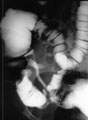 Differential Diagnosis of Terminal Ileum Narrowing:
Tumor  Lymphoma
Iatrogenic  Adhesion
Inflammatory (IBD)
Cecum
There is smooth narrowing of the terminal ileum and an adjacent loop of more proximal ileum as it crosses to the right side of the pelvis. There is no visible mucosal fold thickening or ulceration.
[Speaker Notes: There is smooth narrowing of the terminal ileum and an adjacent loop of more proximal ileum as it crosses to the right side of the pelvis. There is no visible mucosal fold thickening or ulceration.]
Barium Enema
Multiple Filling Defects
Cobble Stone appearance
DDx: Crohn’s Disease
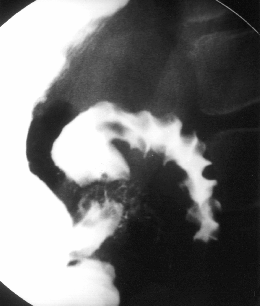 Cecum
There is abnormal wall thickening, luminal narrowing, and cobblestoning involving a long segment of the distal ileum including the terminal ileum.
[Speaker Notes: There is abnormal wall thickening, luminal narrowing, and cobblestoning involving a long segment of the distal ileum including the terminal ileum.]
Barium Enema
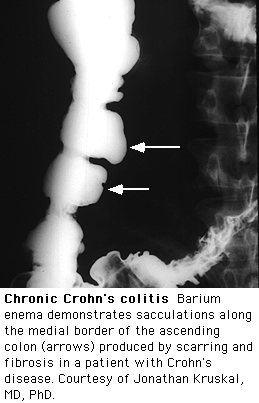 Ascending colon
DDx: IBD
Pseudopolyps
Pseudodiverticulum
Barium Enema
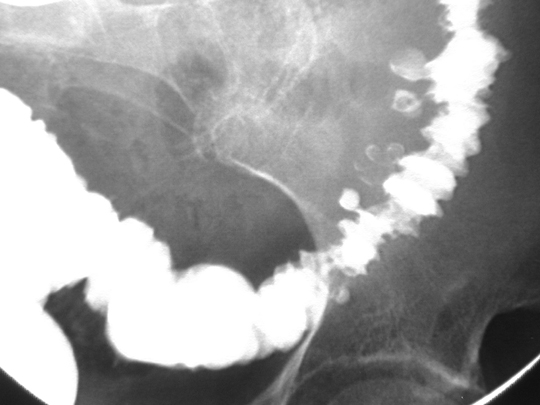 Contrast Filled Sacs (outside the Lumen)
Diverticulosis in Descending & Sigmoid Colon
Barium Enema
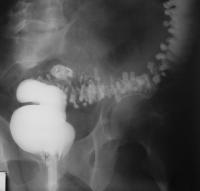 Diverticulosis
Barium Enema, Double Contrast
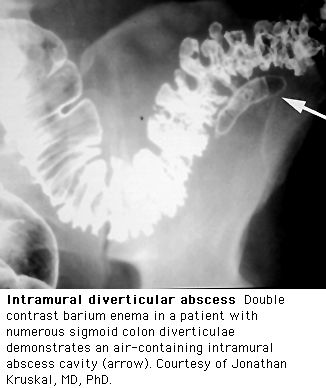 Barium Enema, Double Contrast
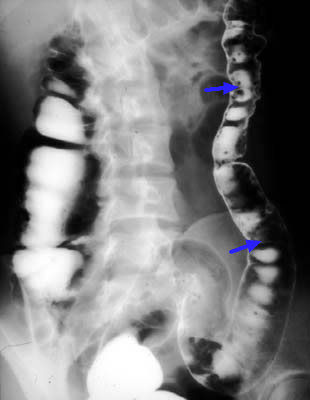 Multiple Small & Round Filling Defects
DDx: Multiple Polyps
[Speaker Notes: fpc]
Barium Enema, Double Contrast
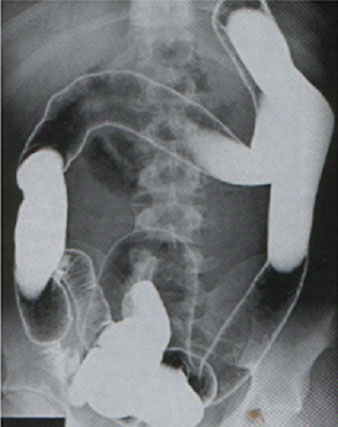 Loss of Haustrations
LEAD PIPE SIGN
DDx: 
Ulcerative Colitis (Pancolitis)
Cecum
Terminal Ilium
Barium Enema, Double Contrast
Loss of Haustrations
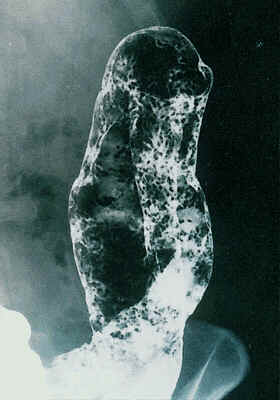 Splenic Flexure
Granular Mucosa
Multiple Filling Defects
DDx: 
Ulcerative Colitis
Granular mucosa and complete absence of haustra which confirm total colitis. 2 short strictures are present in the descending colon, but there were no malignant features radiologically
[Speaker Notes: Granular mucosa and complete absence of haustra which confirm total colitis. 2 short strictures are present in the descending colon, but there were no malignant features radiologically]
Barium Enema, Double Contrast
Ask the Doctor About these
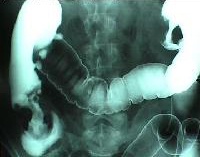 Multiple Apple Core Sign
DDx: 
Colon CA
Barium Enema
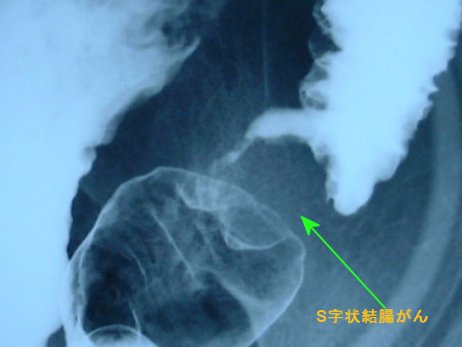 Stricture
Apple Core Sign
DDx: 
Sigmoid Colon CA
Barium Enema
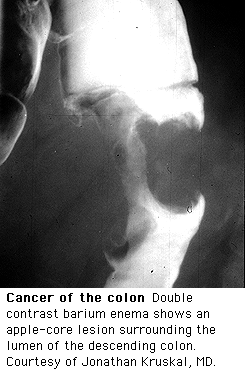 Apple Core Sign
DDx: 
Colon CA
Barium Enema
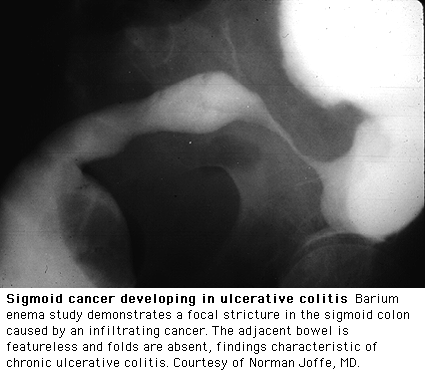 A Sigmoid Stricture is always considered malignant until proven otherwise
Barium Enema, Double Contrast
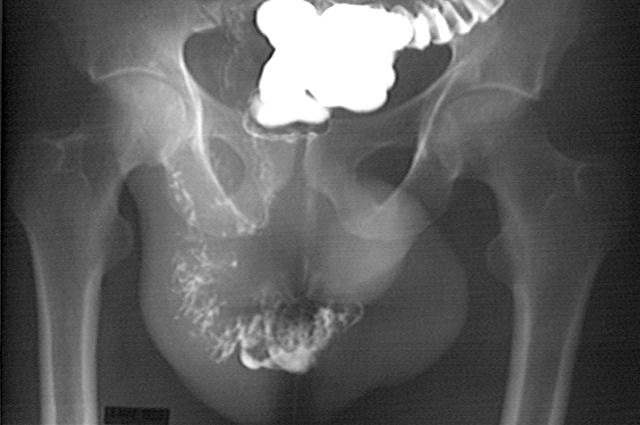 A huge right indirect hernia in the scrotum
Barium Enema, Double Contrast
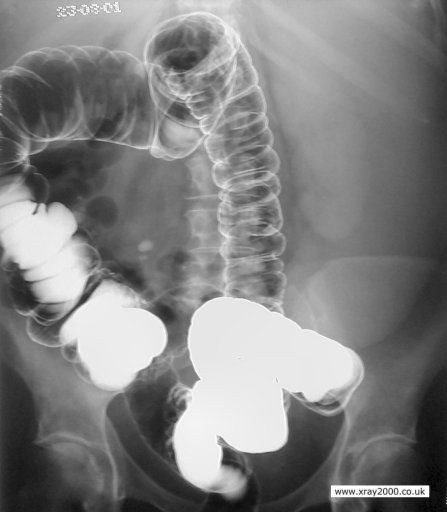 A huge mass that has displaced the intestines
(Spleen)
[Speaker Notes: splenomegaly]
Barium Enema
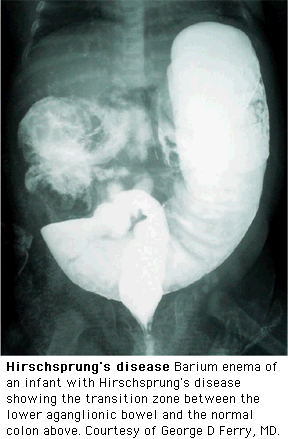 Meconium
Filling defects & dilated Descending & Sigmoid Colon
Transition Zone
is the term applied to the region in which a marked change in caliber occurs, with the dilated, normal colon above and the narrowed, aganglionic colon below
According to the Transition Zone:
Rectum  Ultra Short
Rectosigmoid  Short
Transverse Colon  Long
Beginning of the Colon Total (microcolon)
DDx: 
Hirschsprung disease (HD) which is more definitively diagnosed by means of contrast enema examination, which can show the presence of a transition zone, irregular contractions, mucosal irregularity, and delayed evacuation of contrast material, among other findings

Although the hallmark of the diagnosis is the presence of transition zone but it’s absence exclude the disease
For more info visit:
http://emedicine.medscape.com/article/409150-imaging
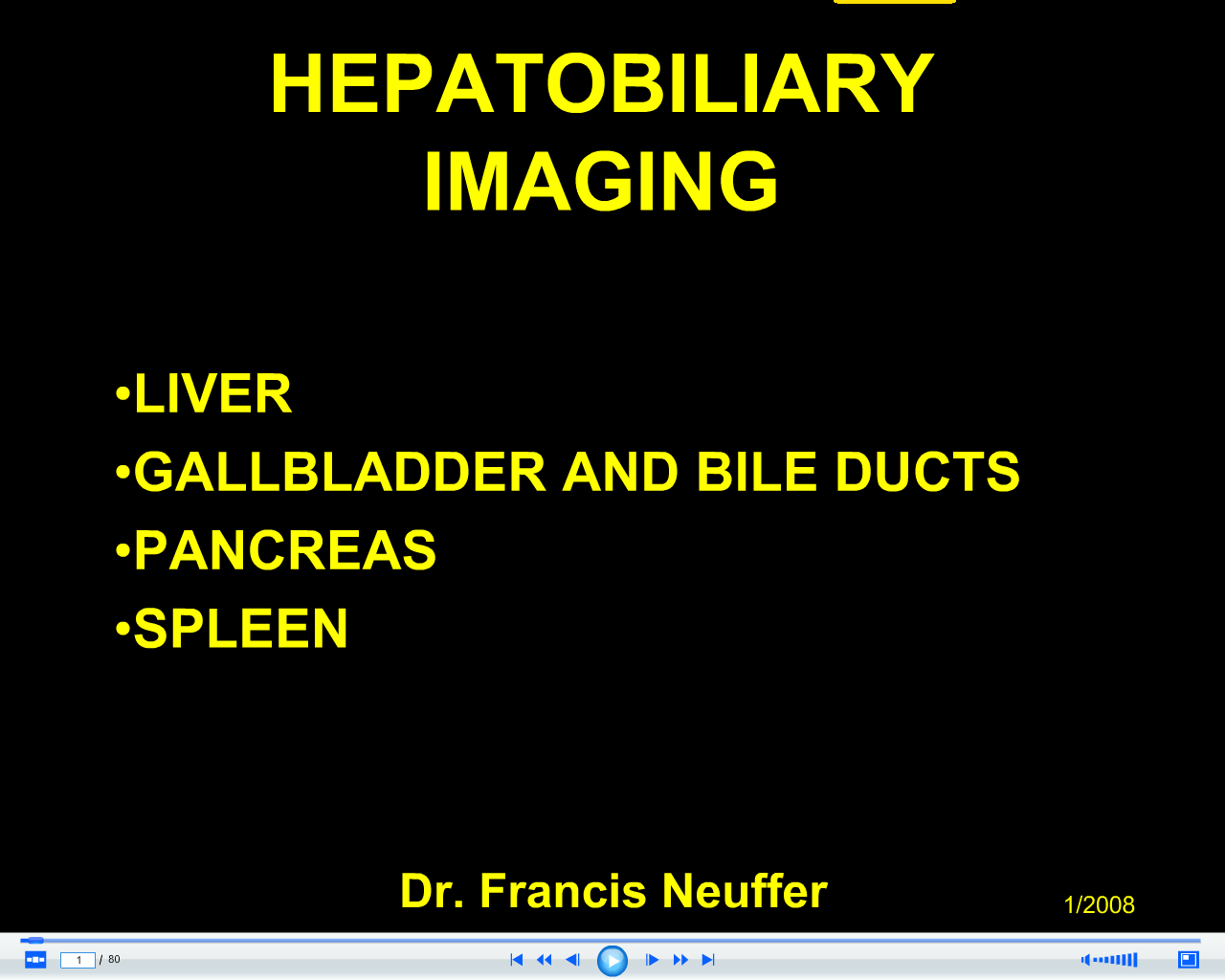 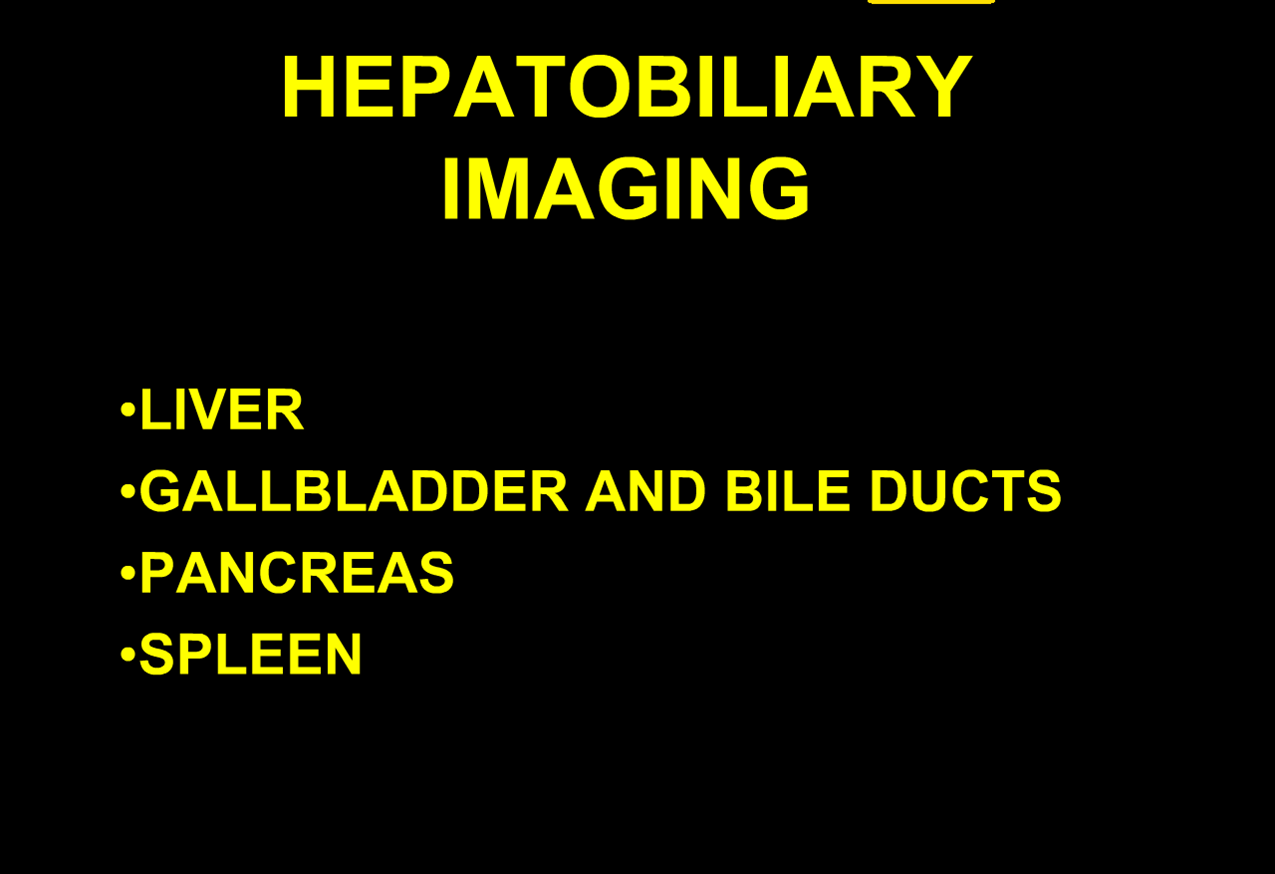 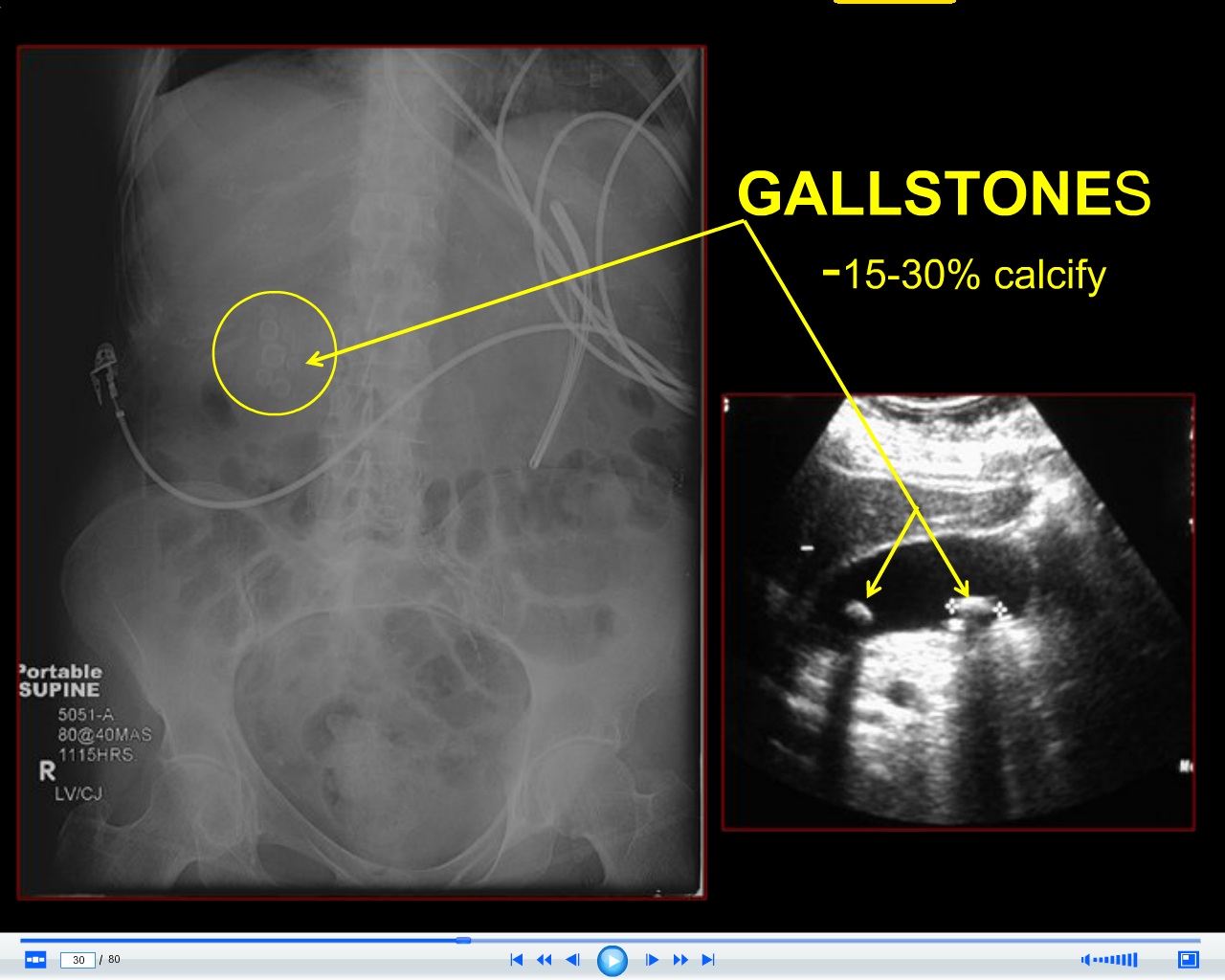 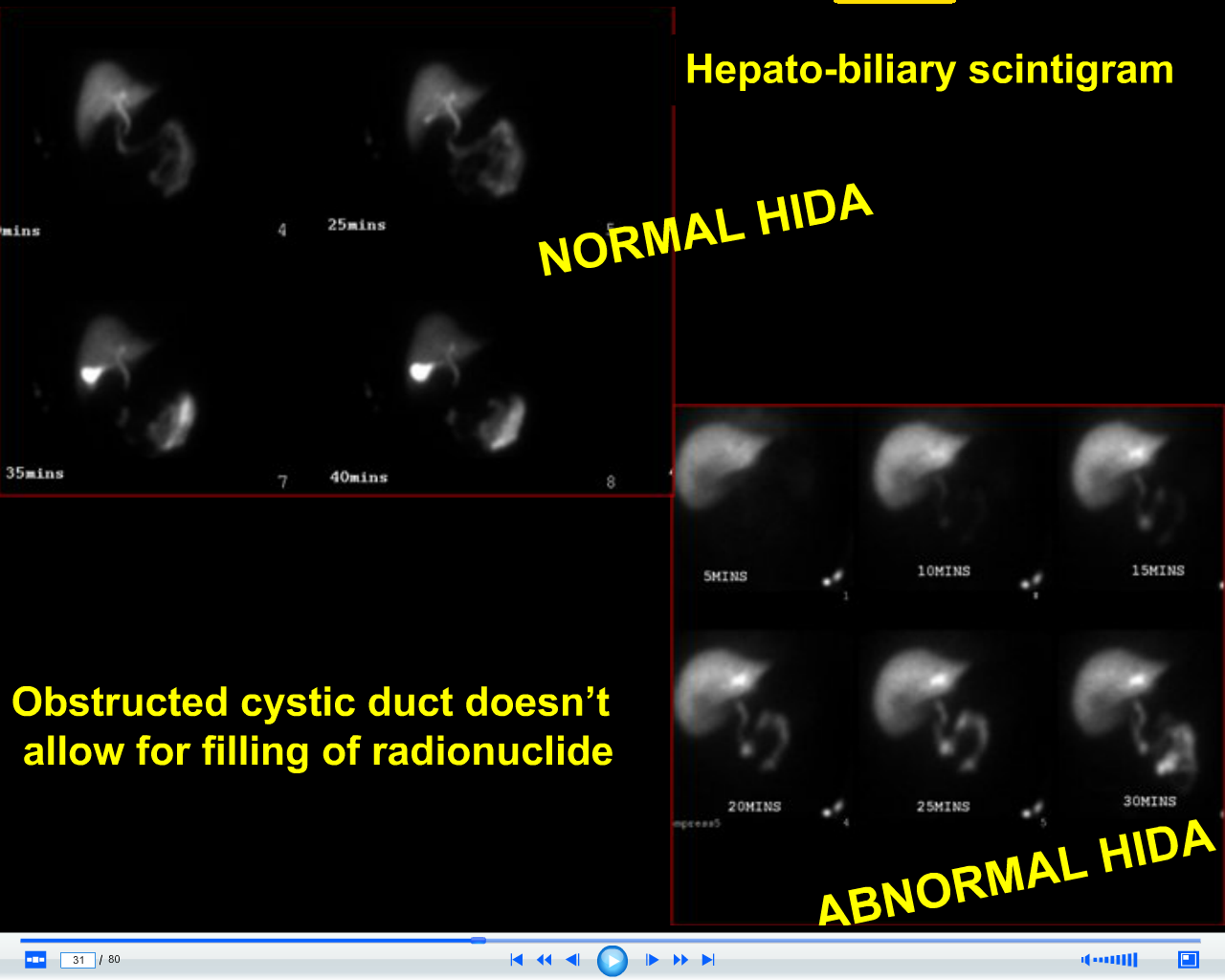 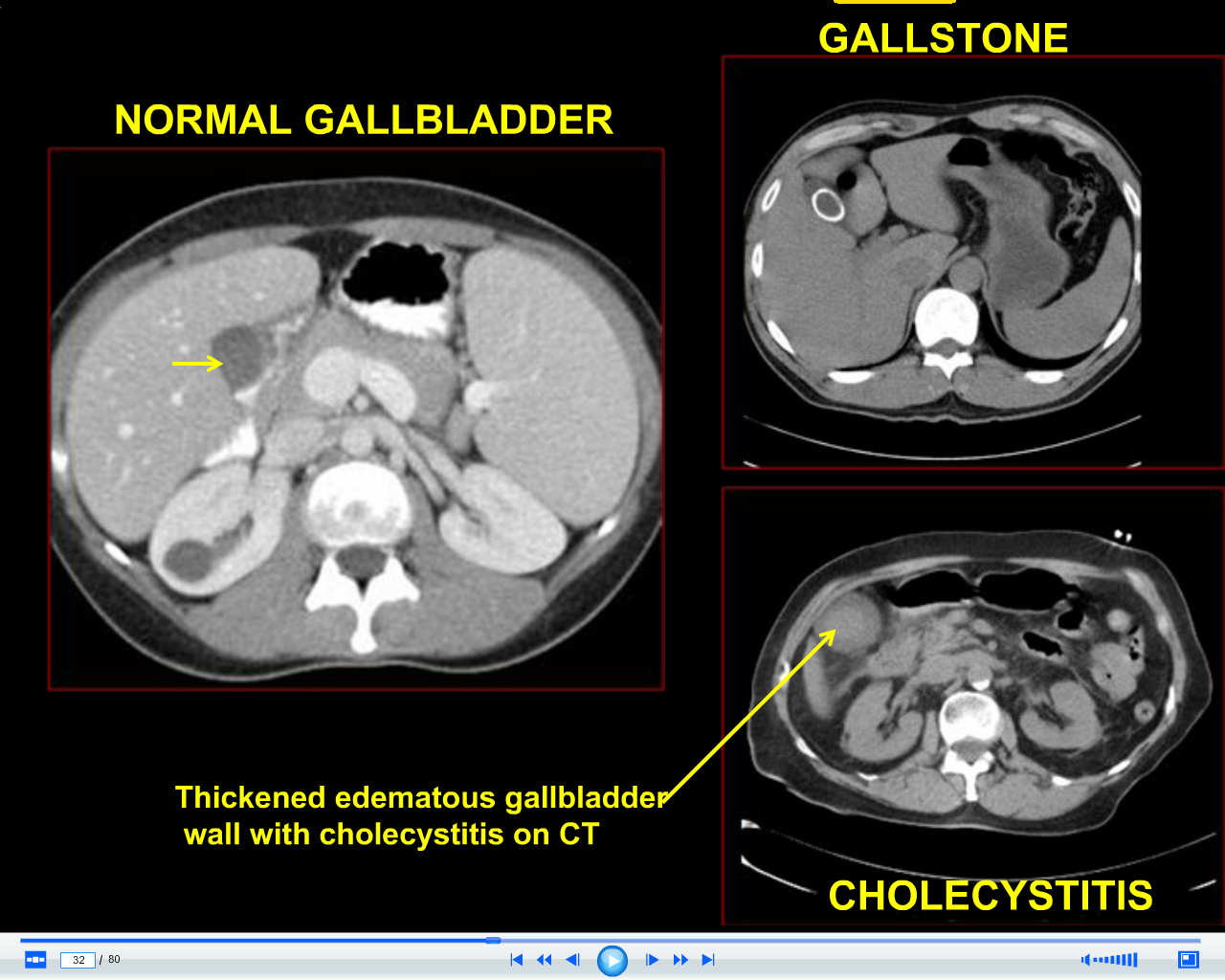 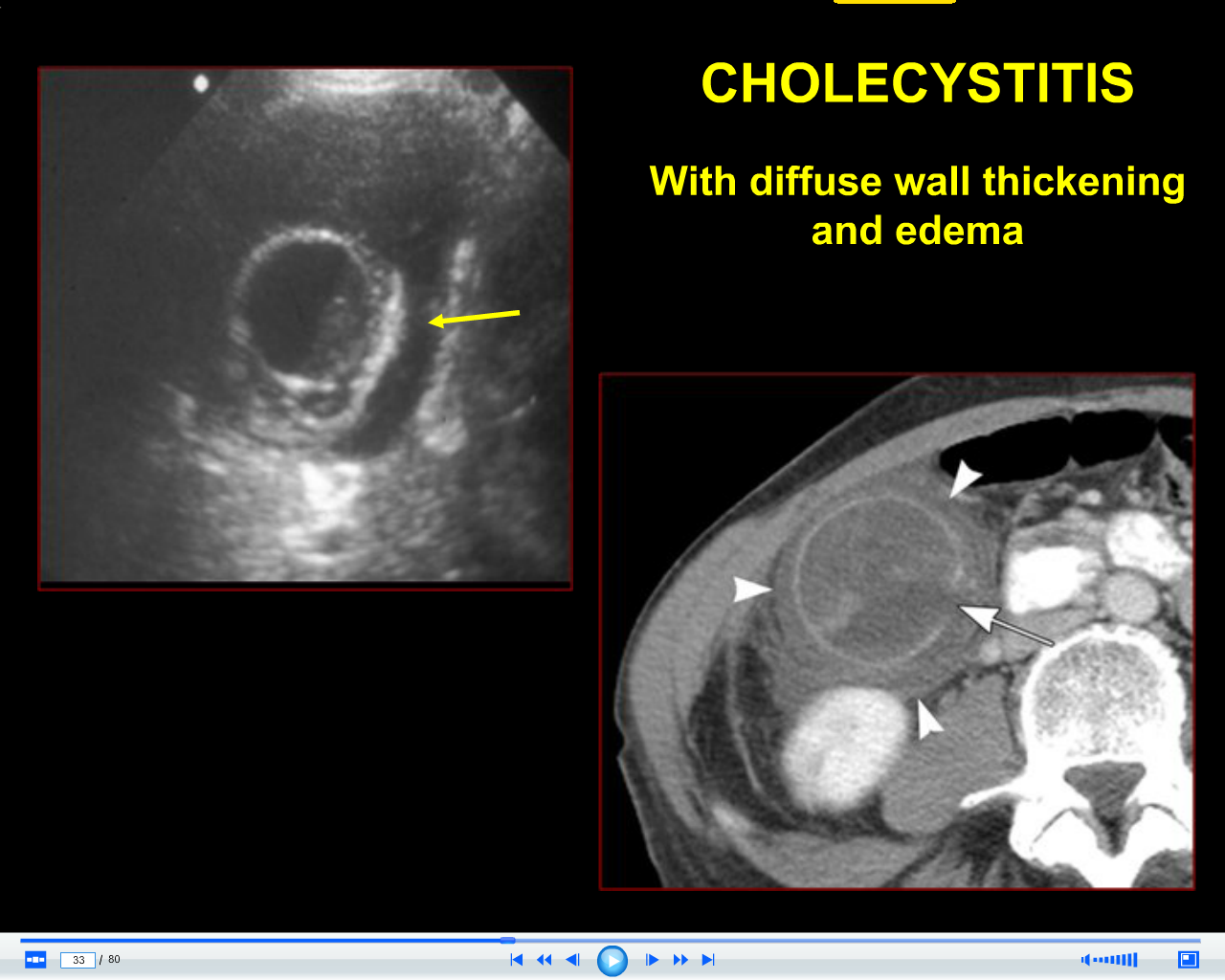 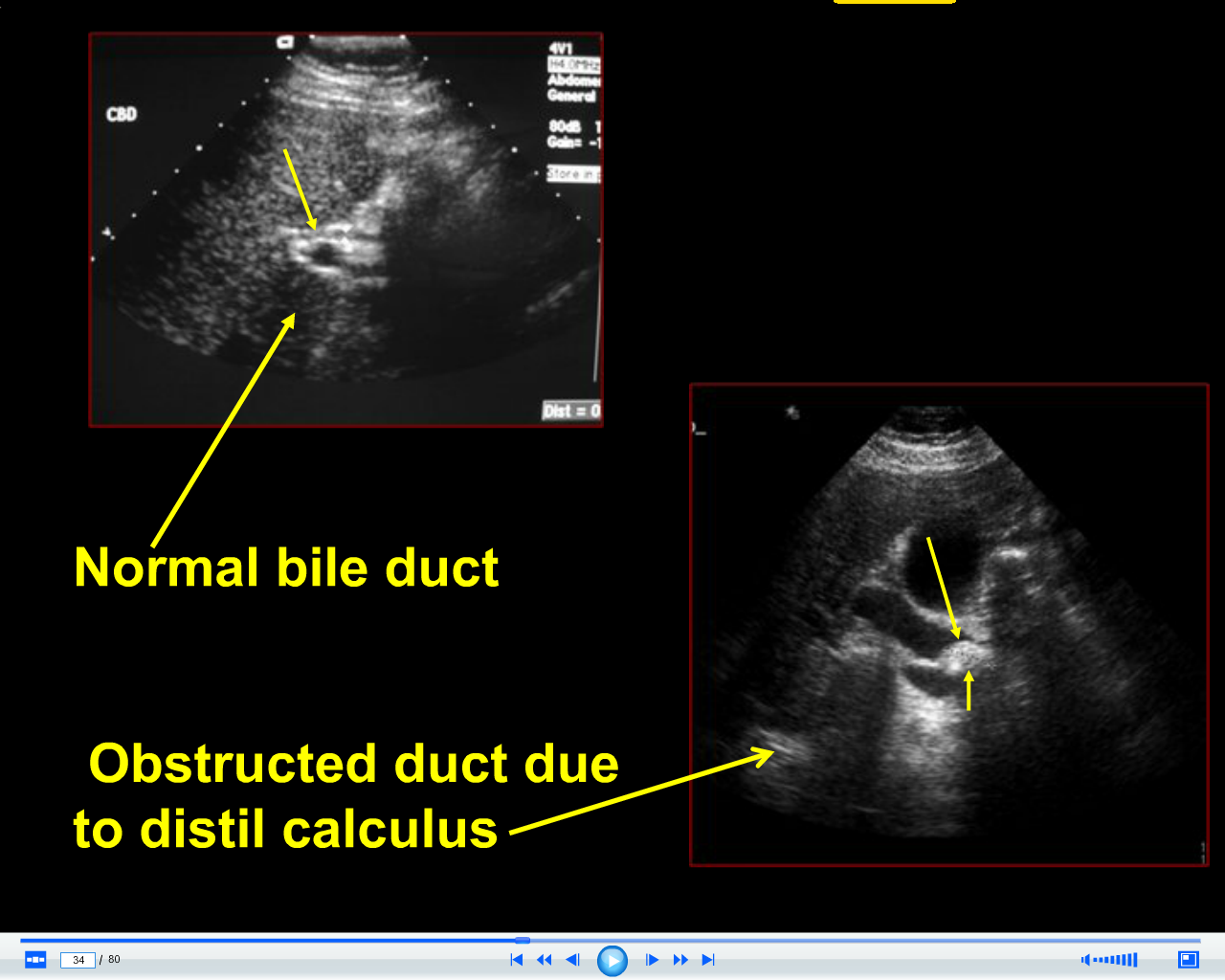 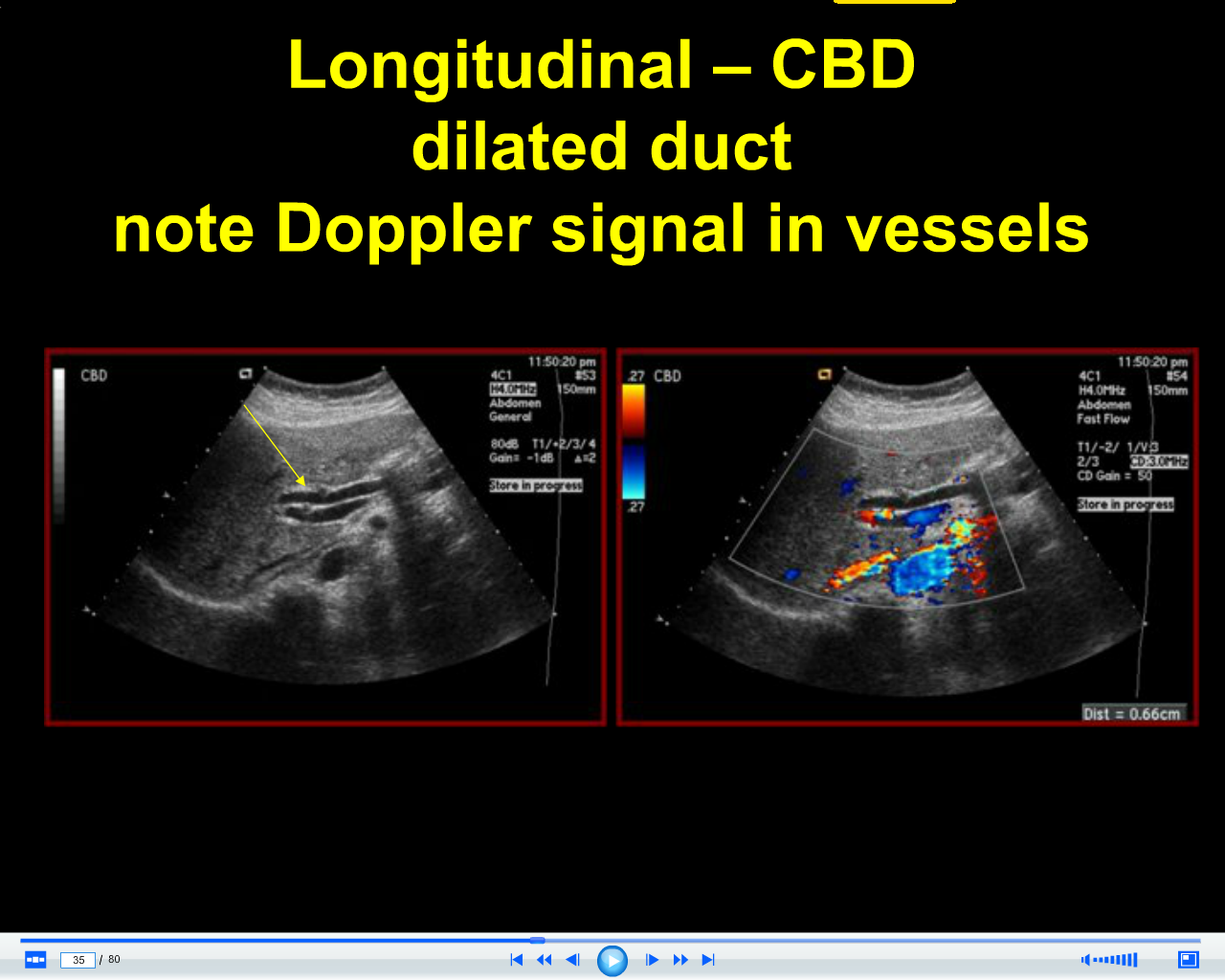 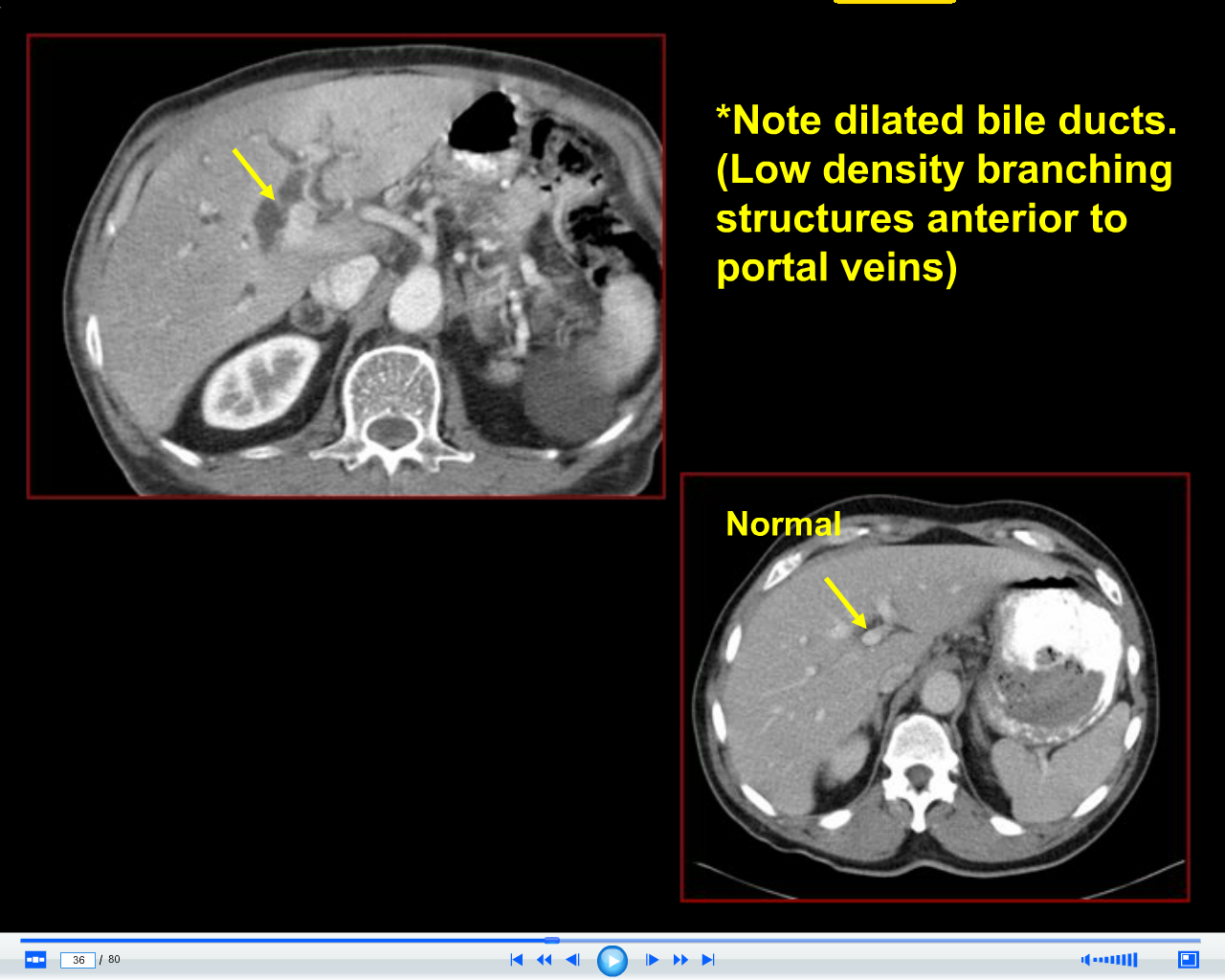 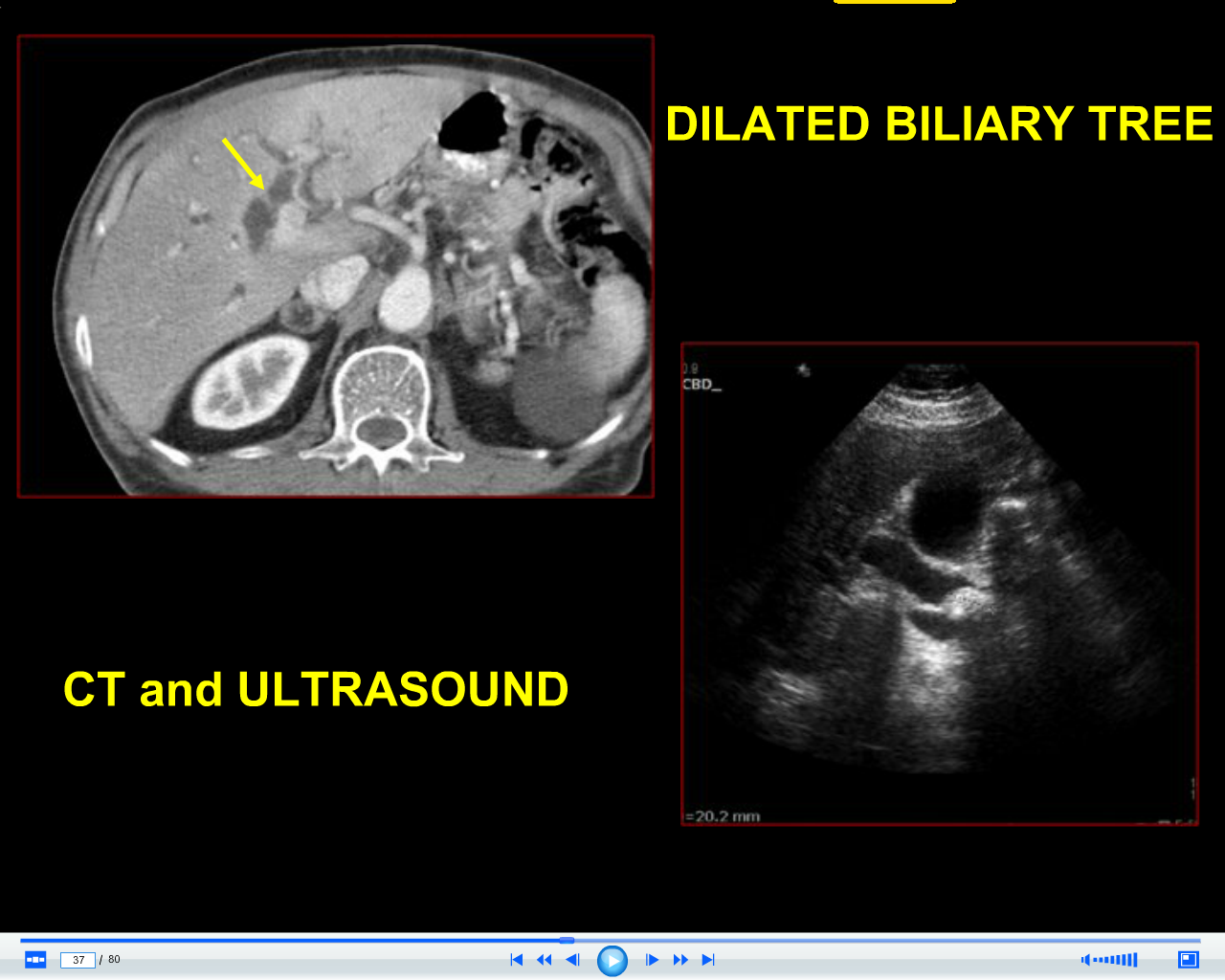 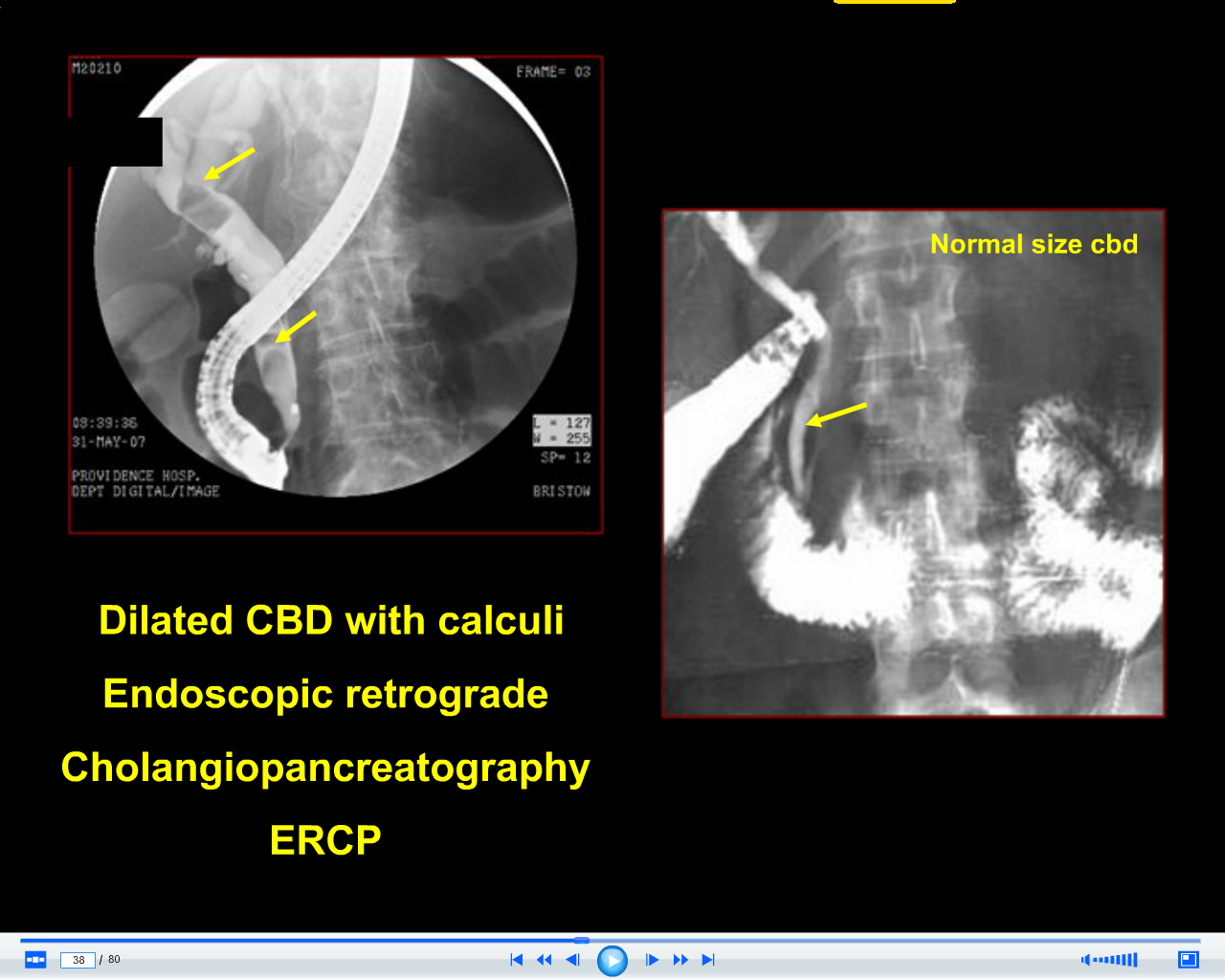 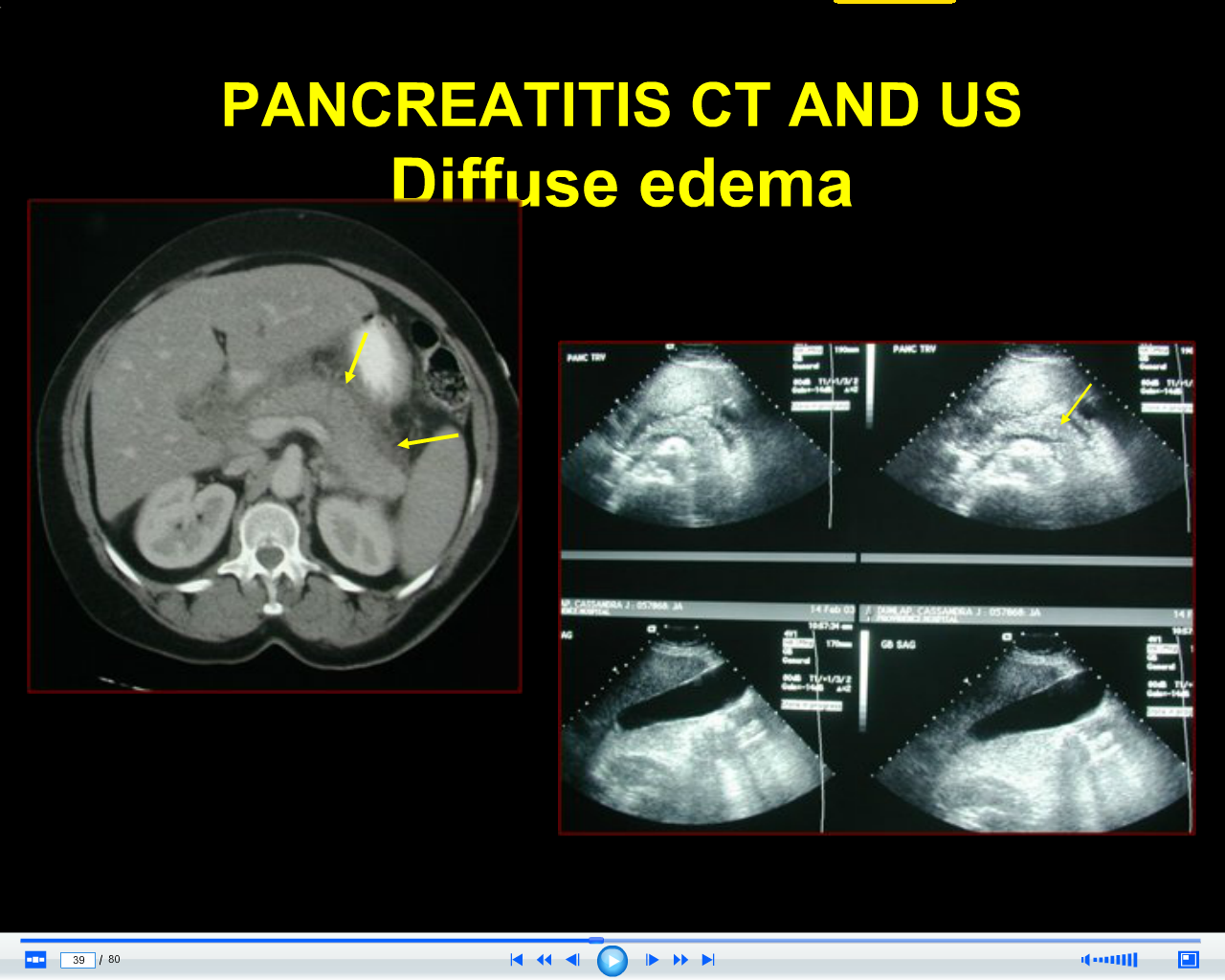 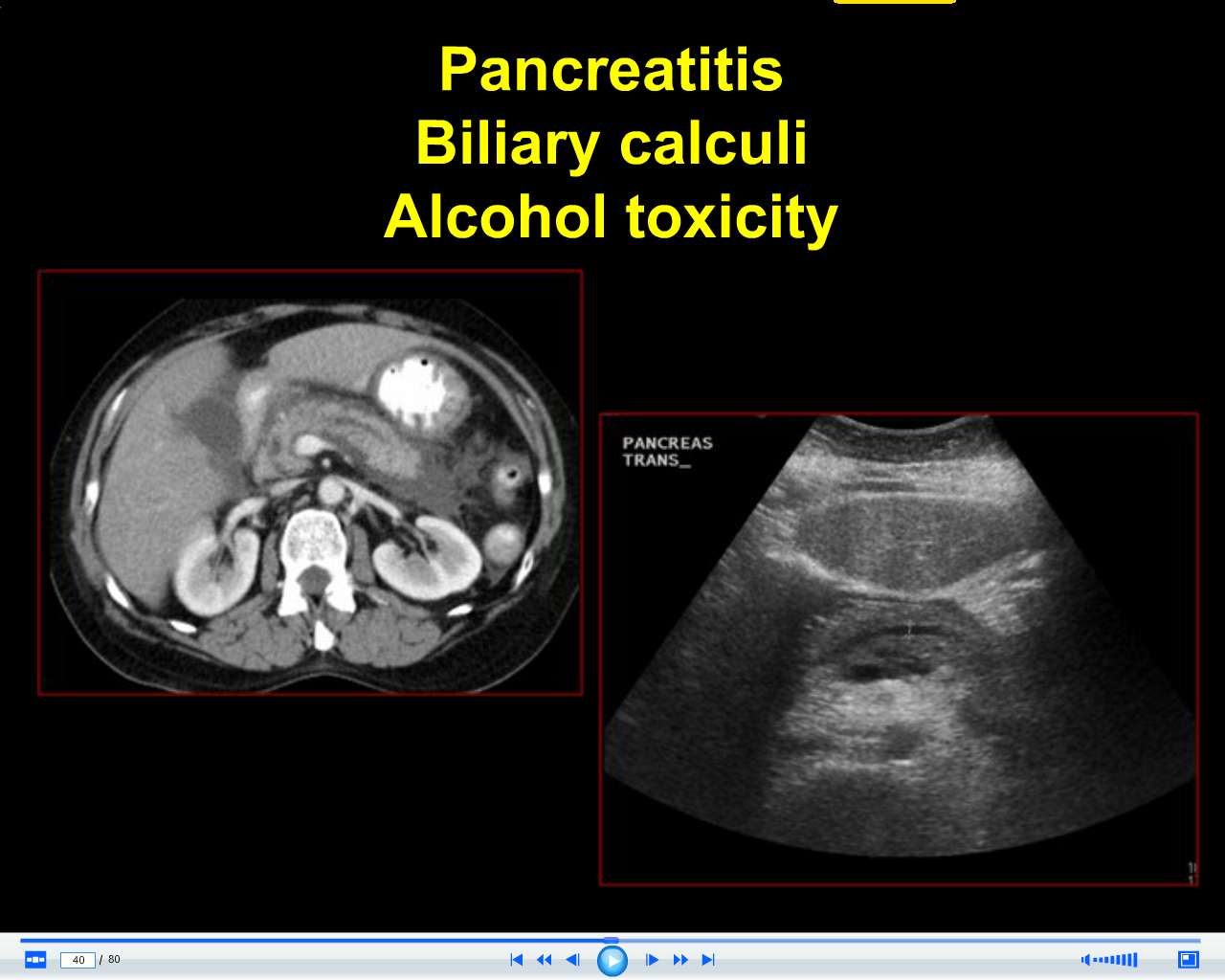 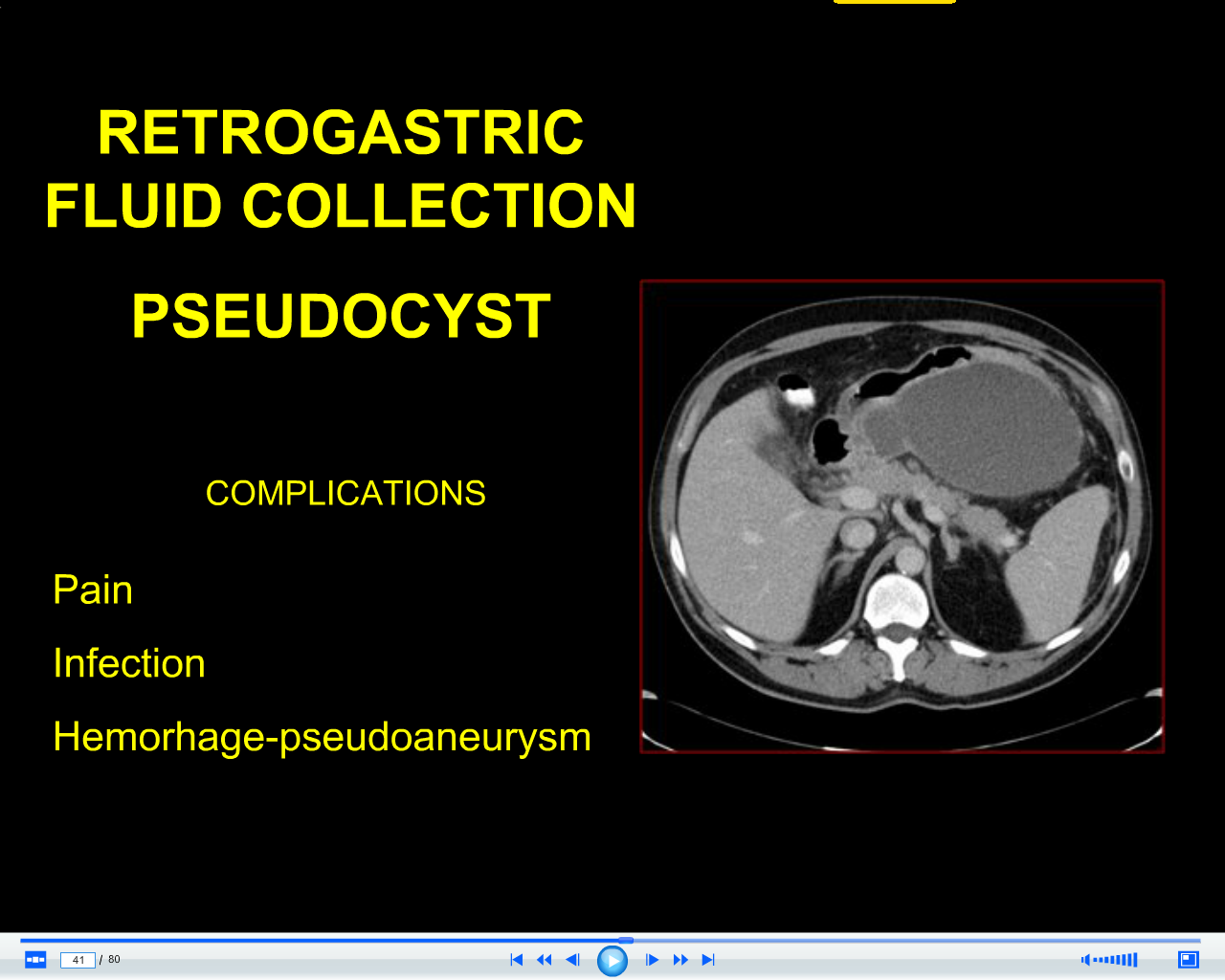 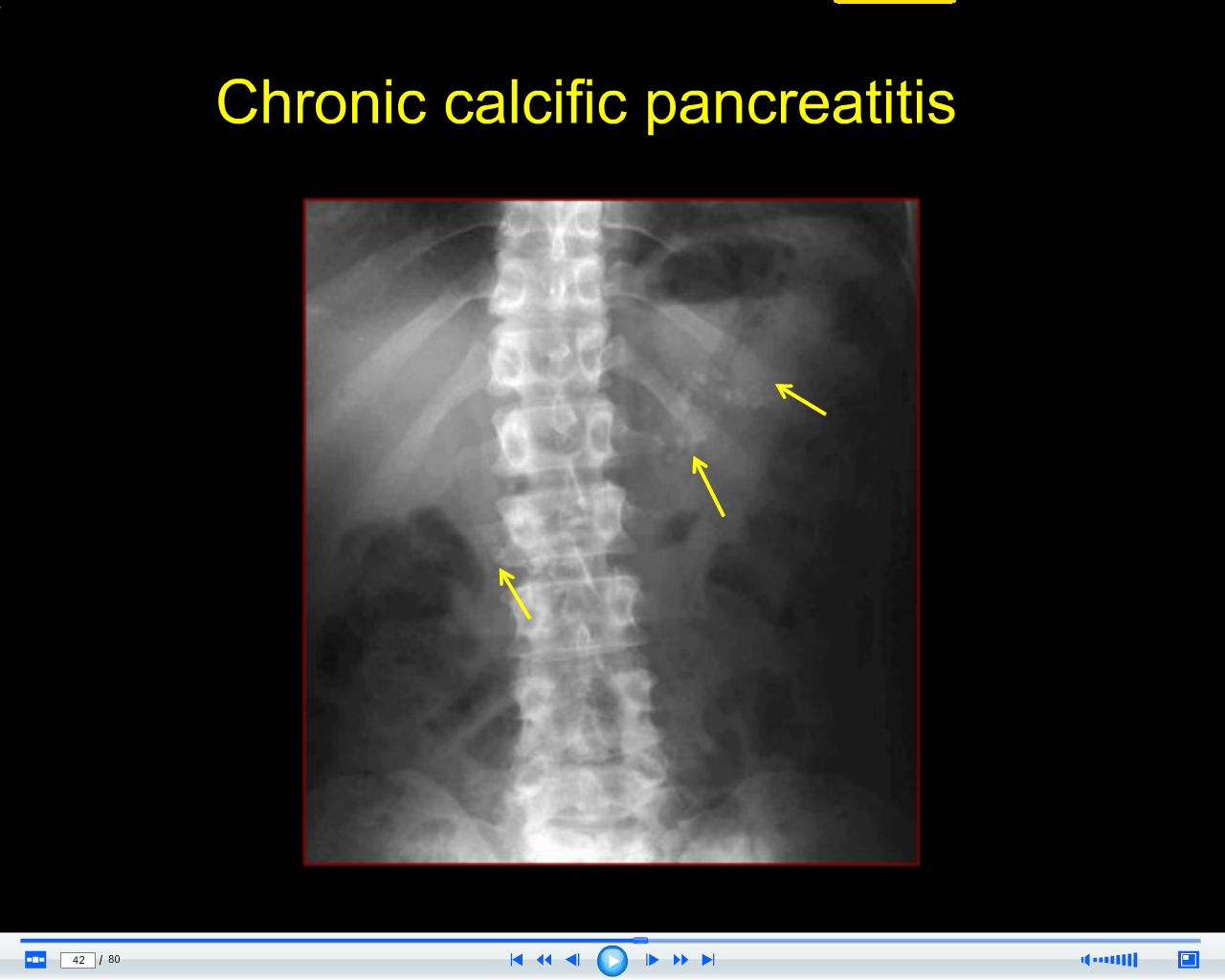 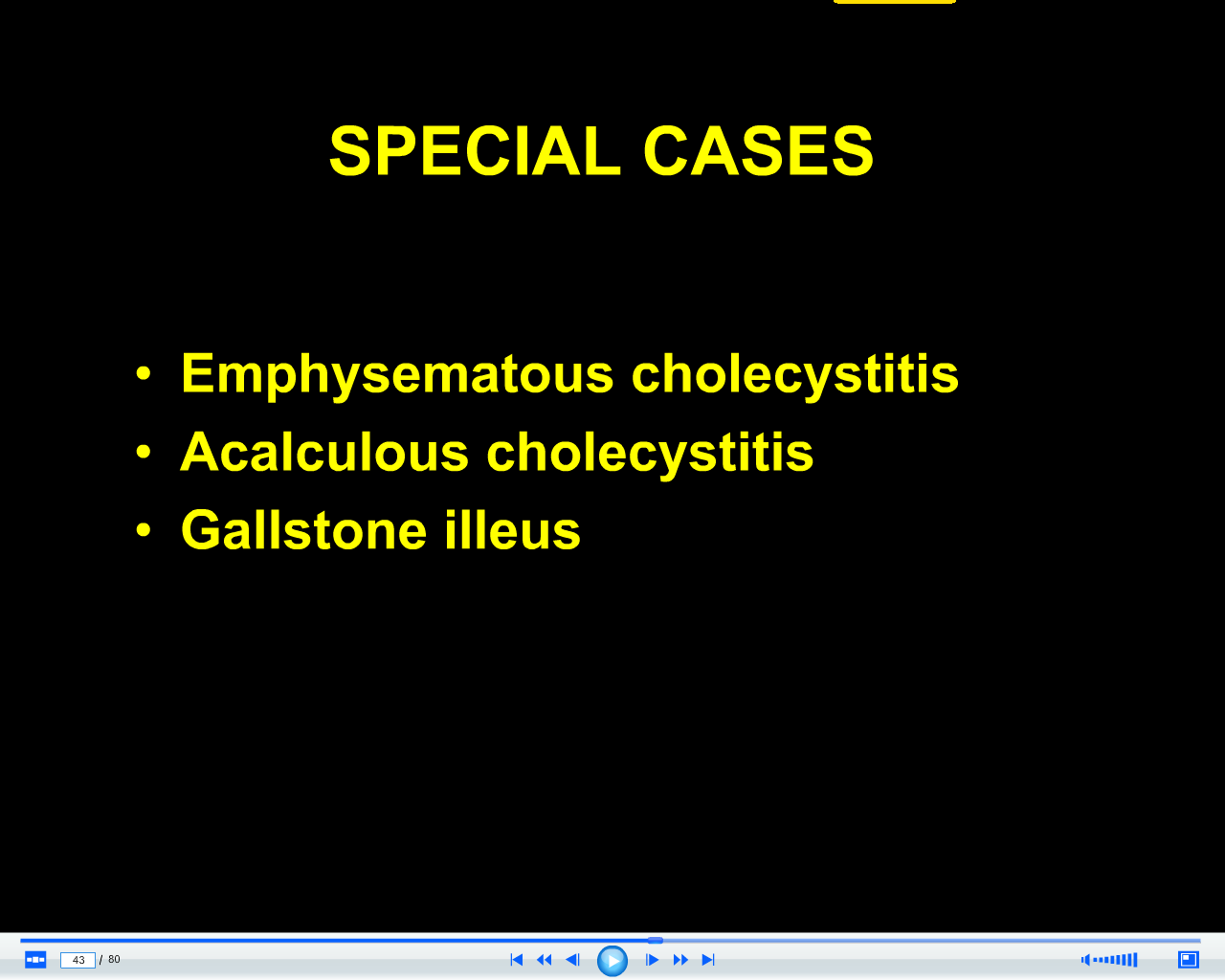 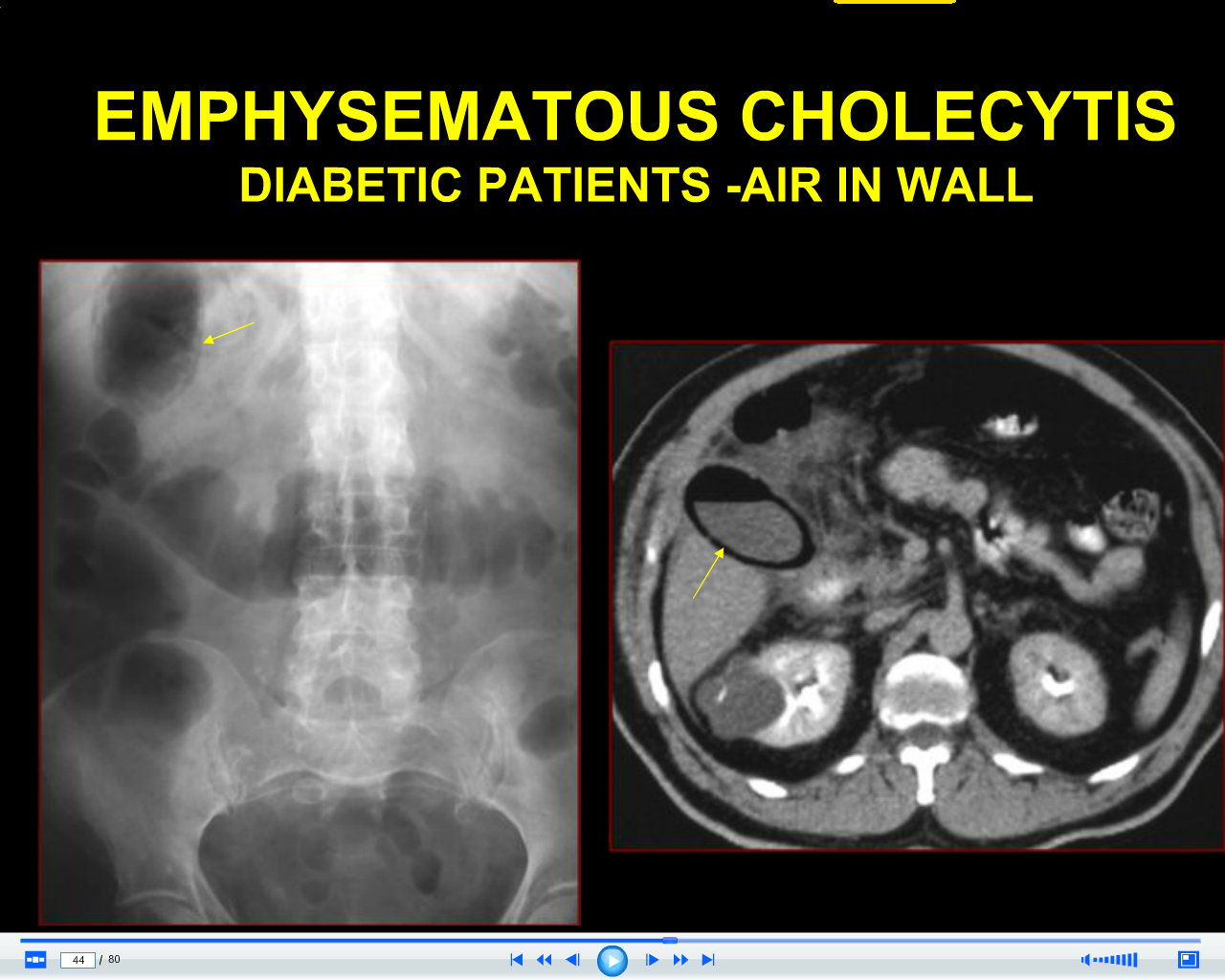 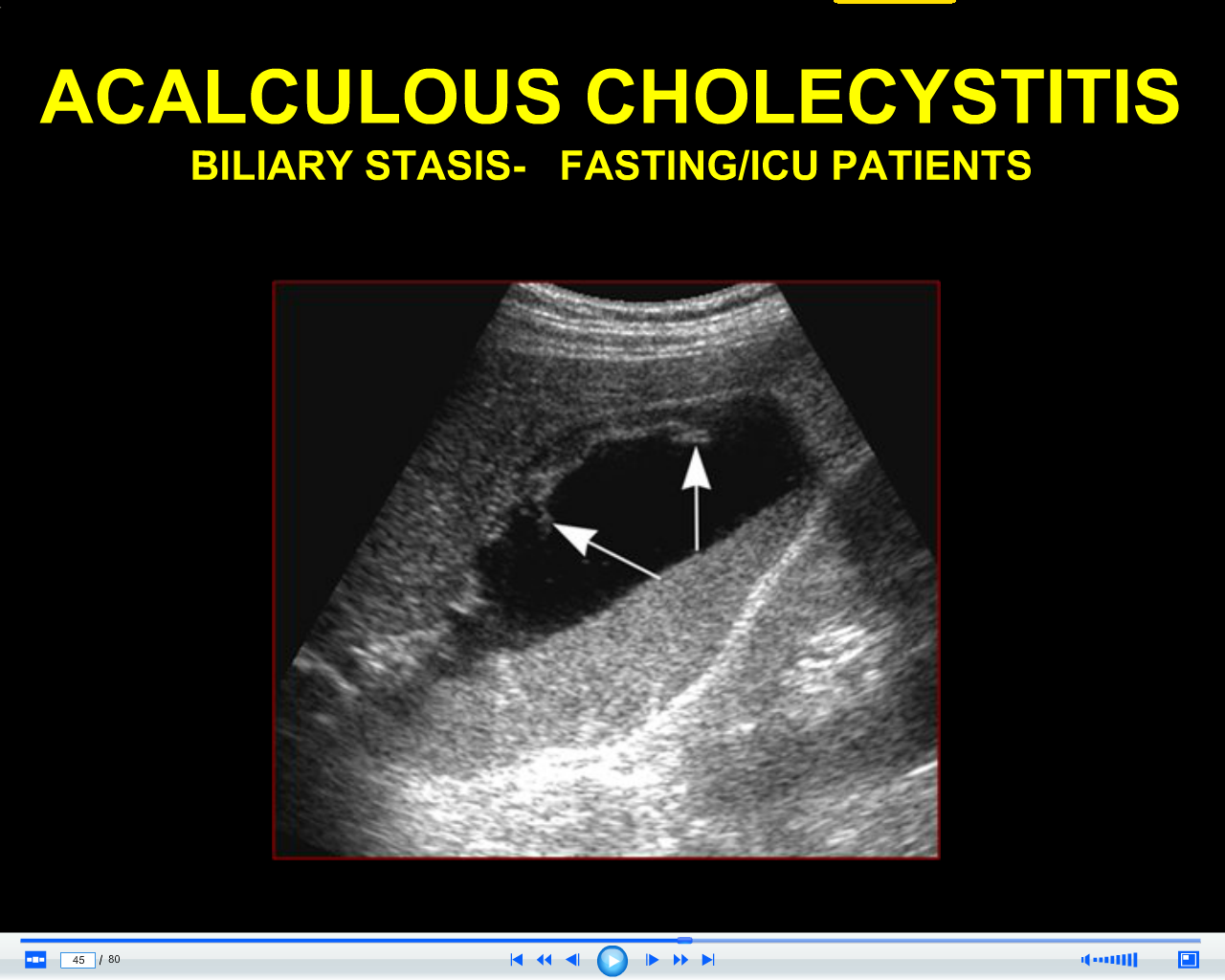 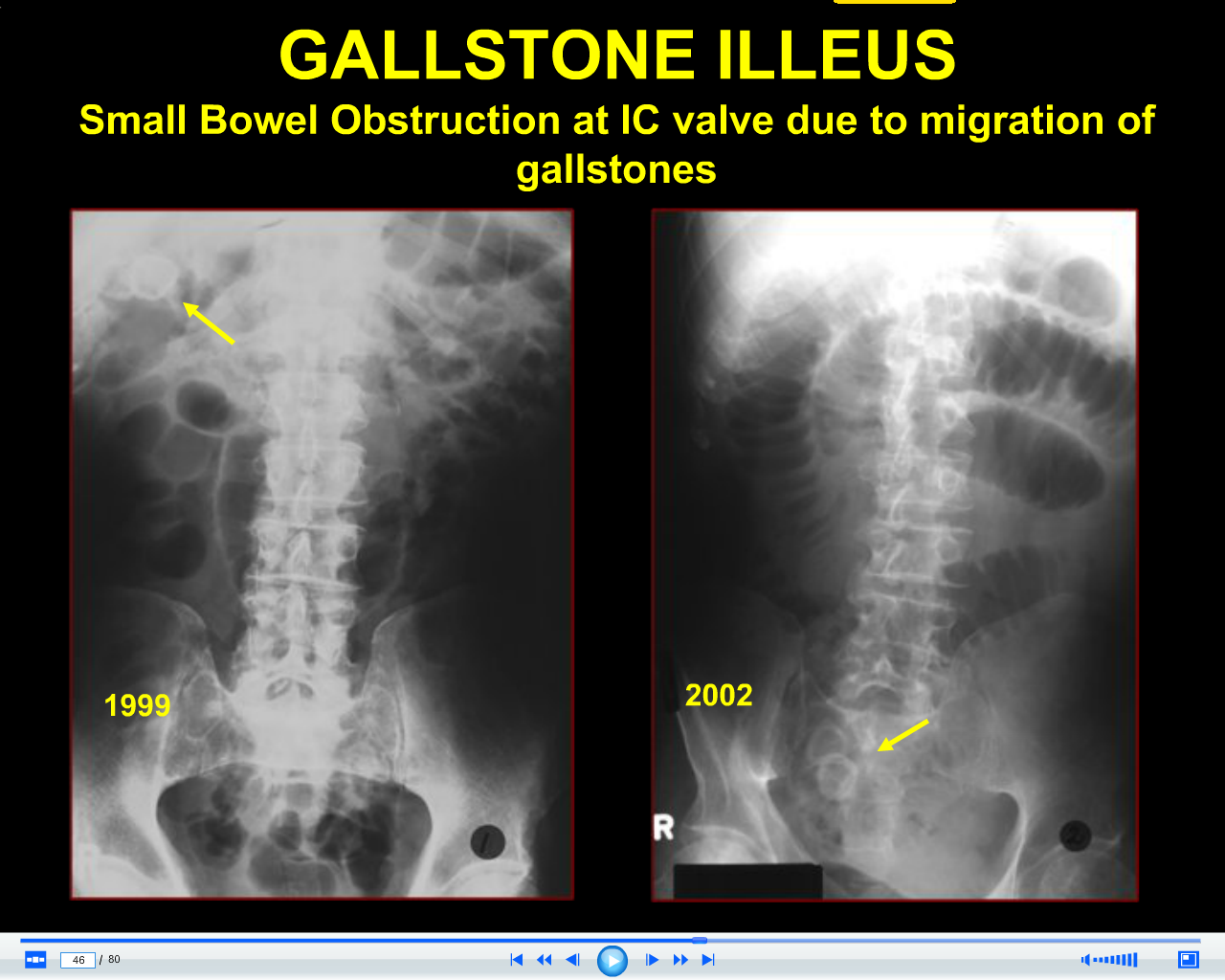 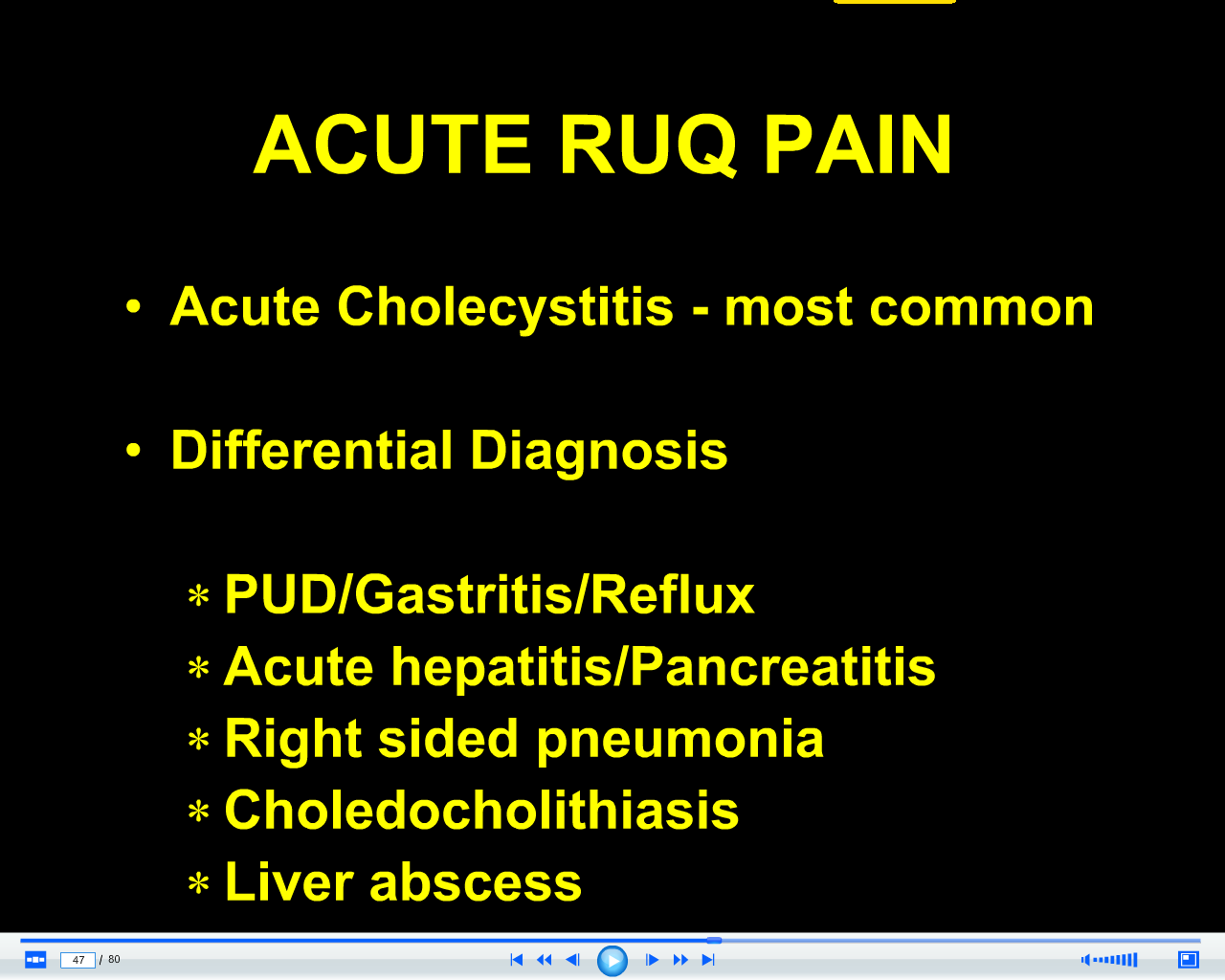 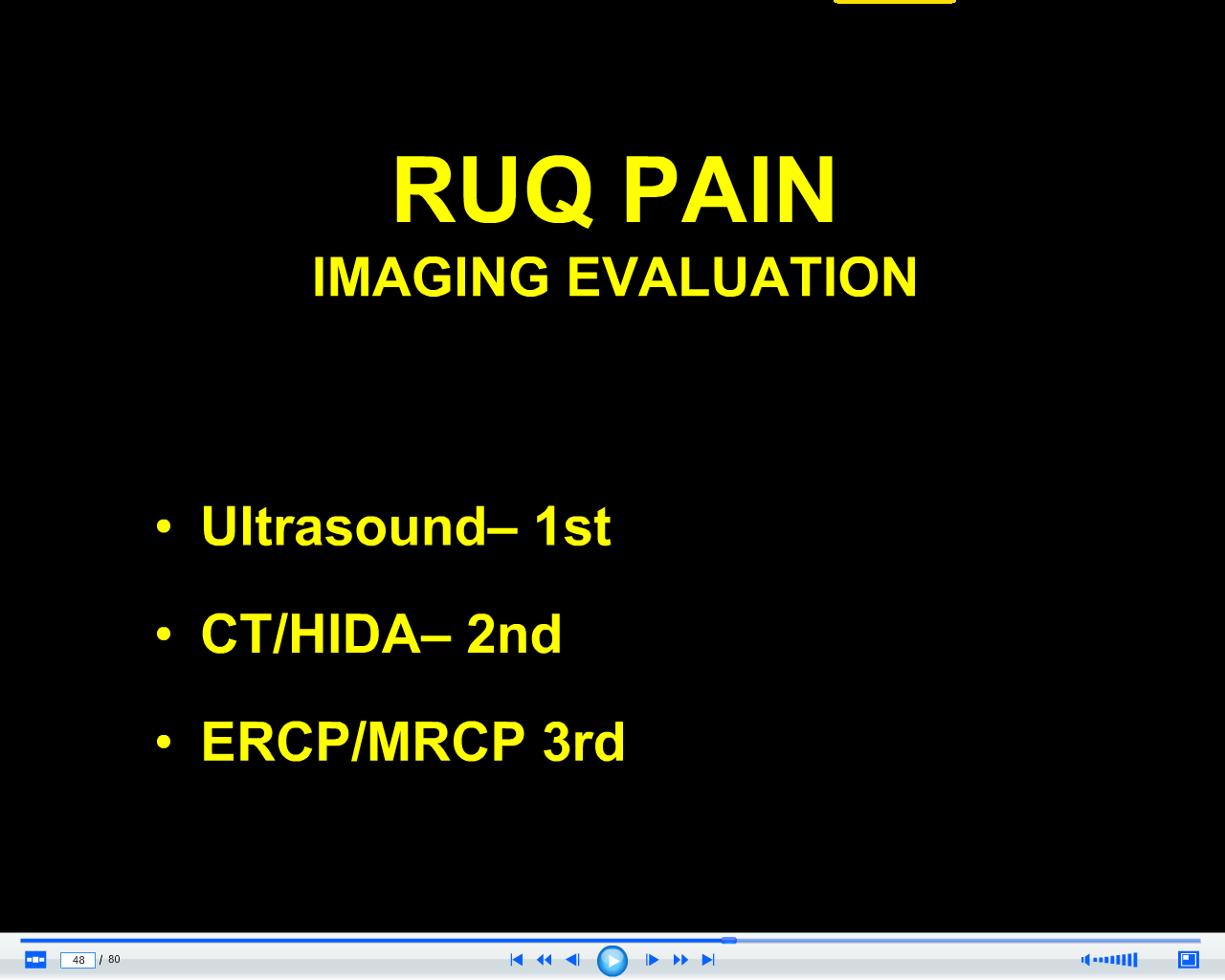 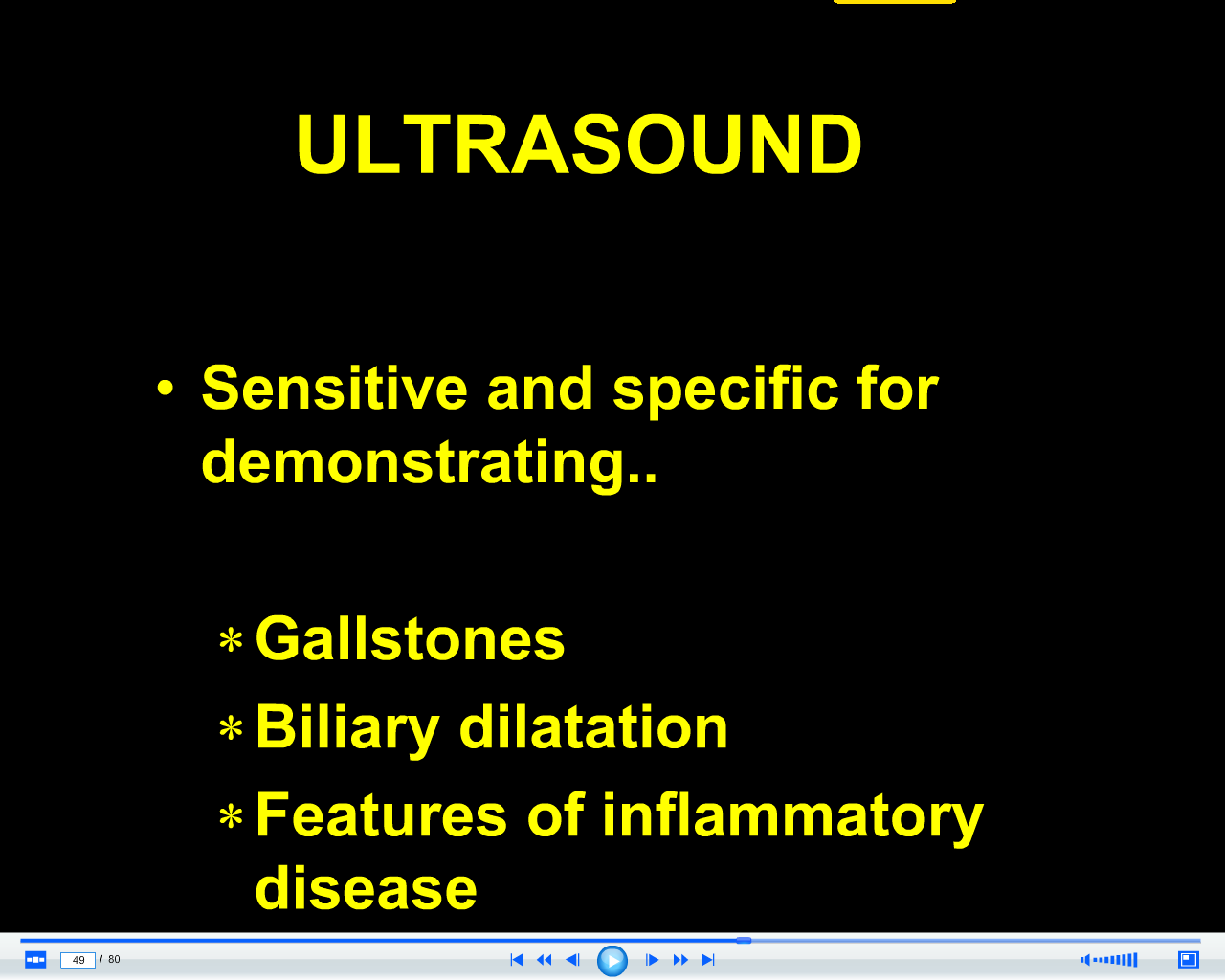 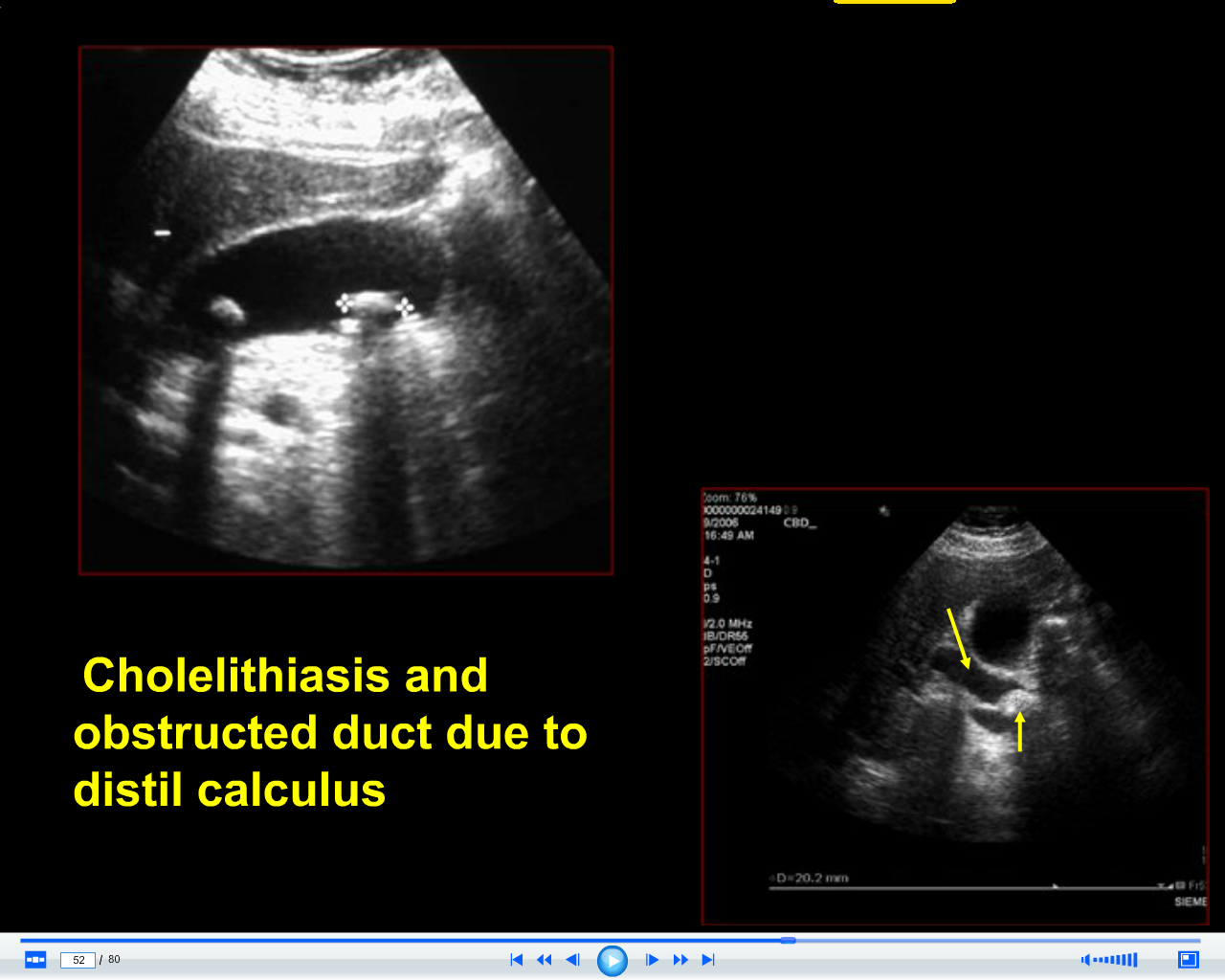 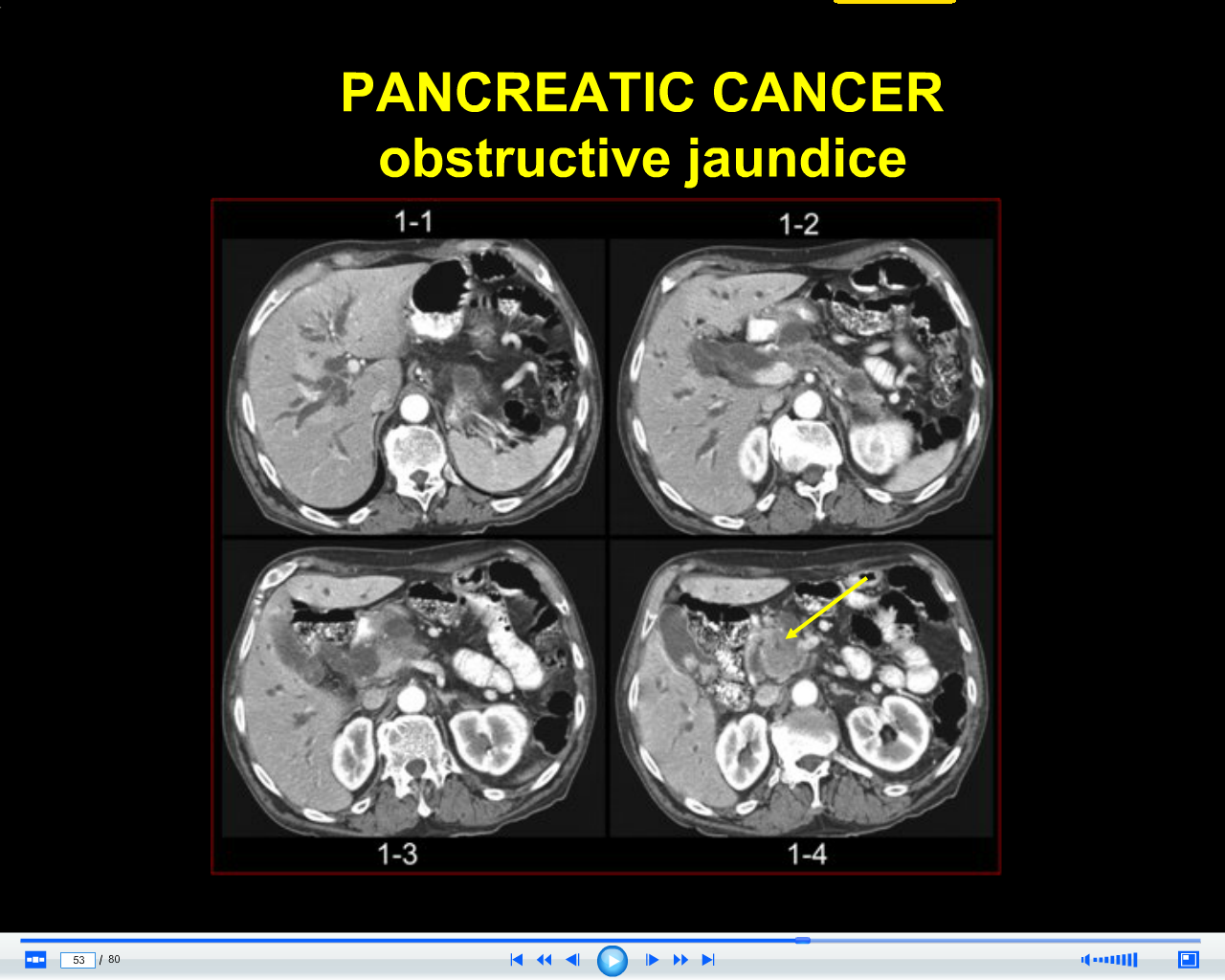 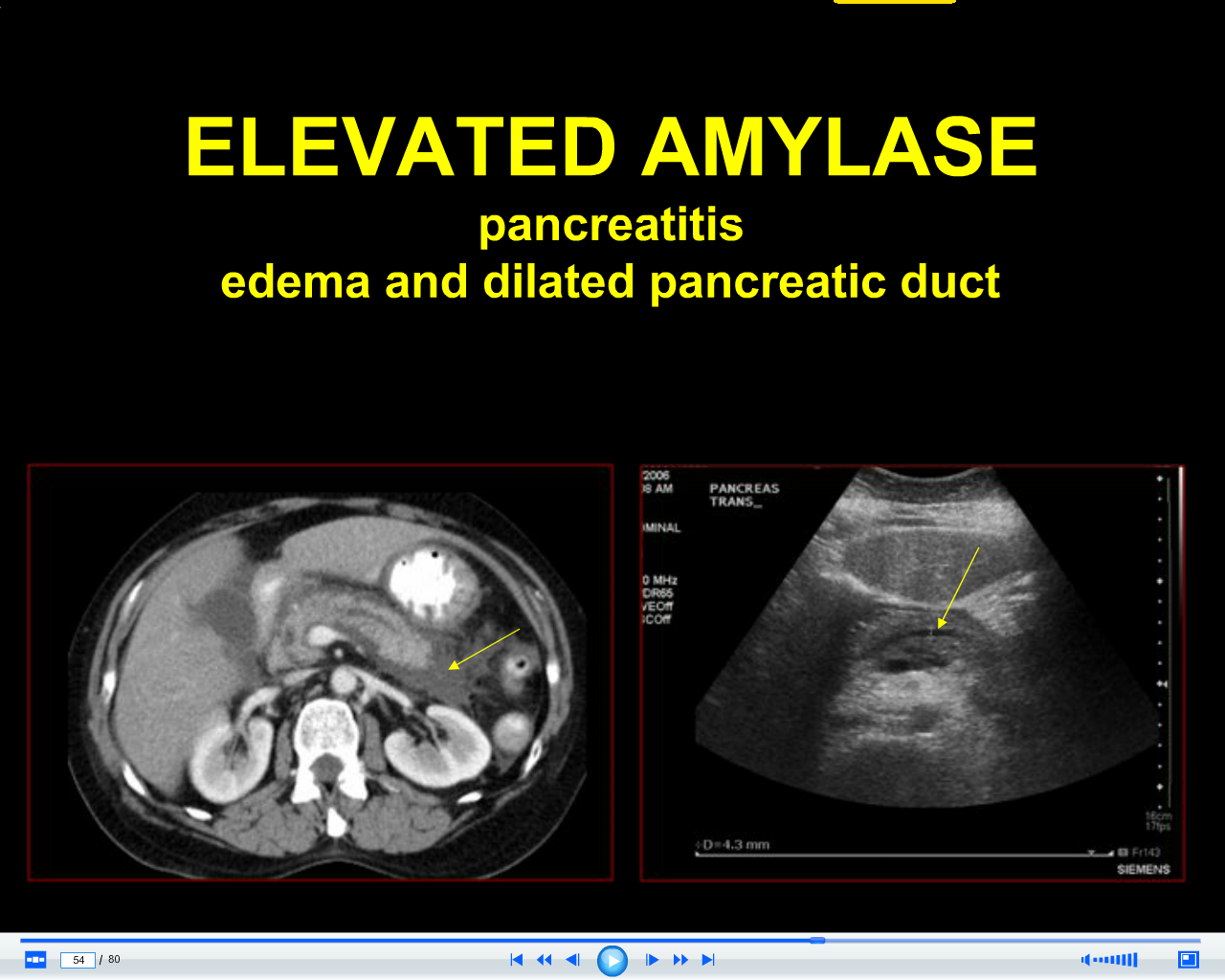 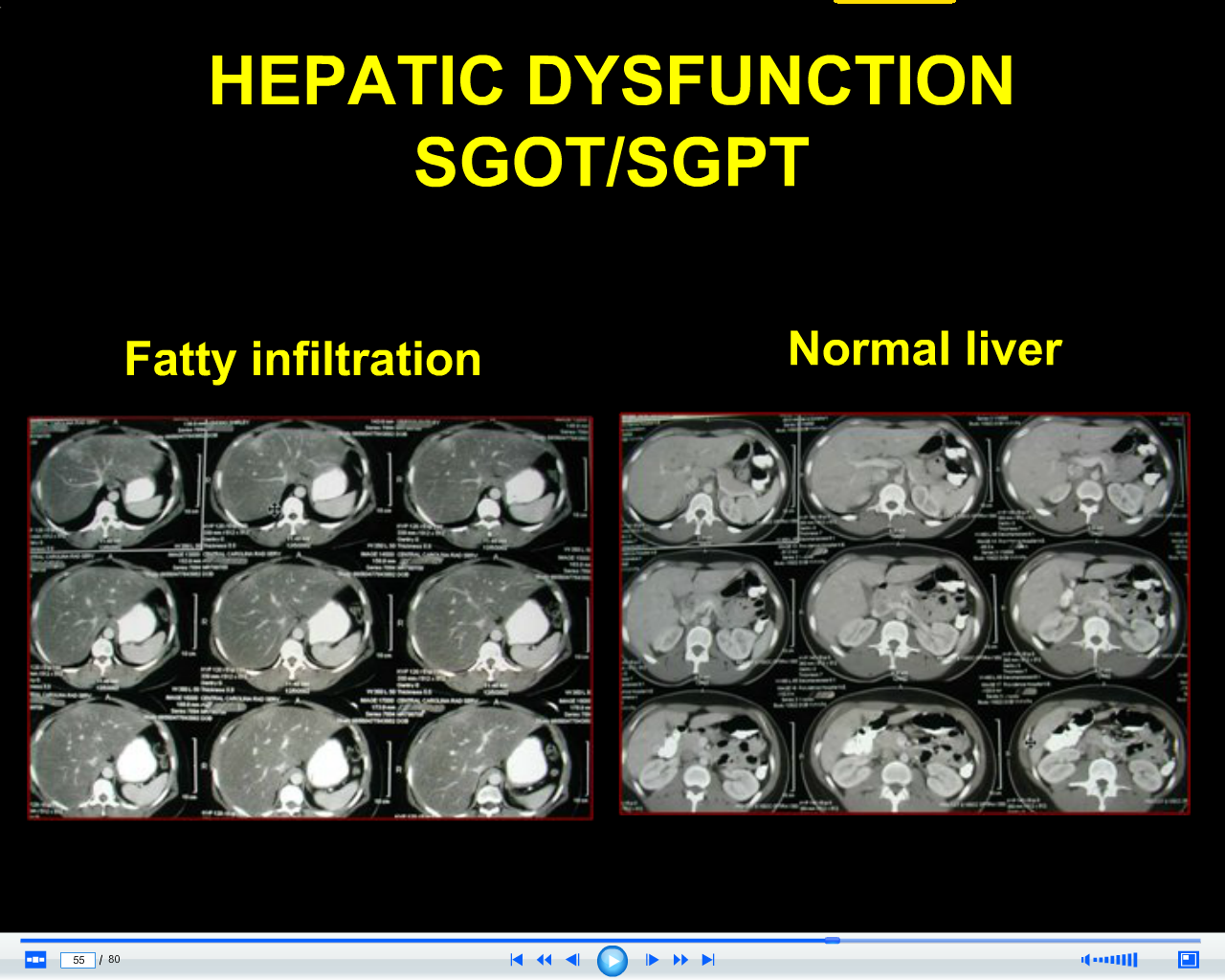 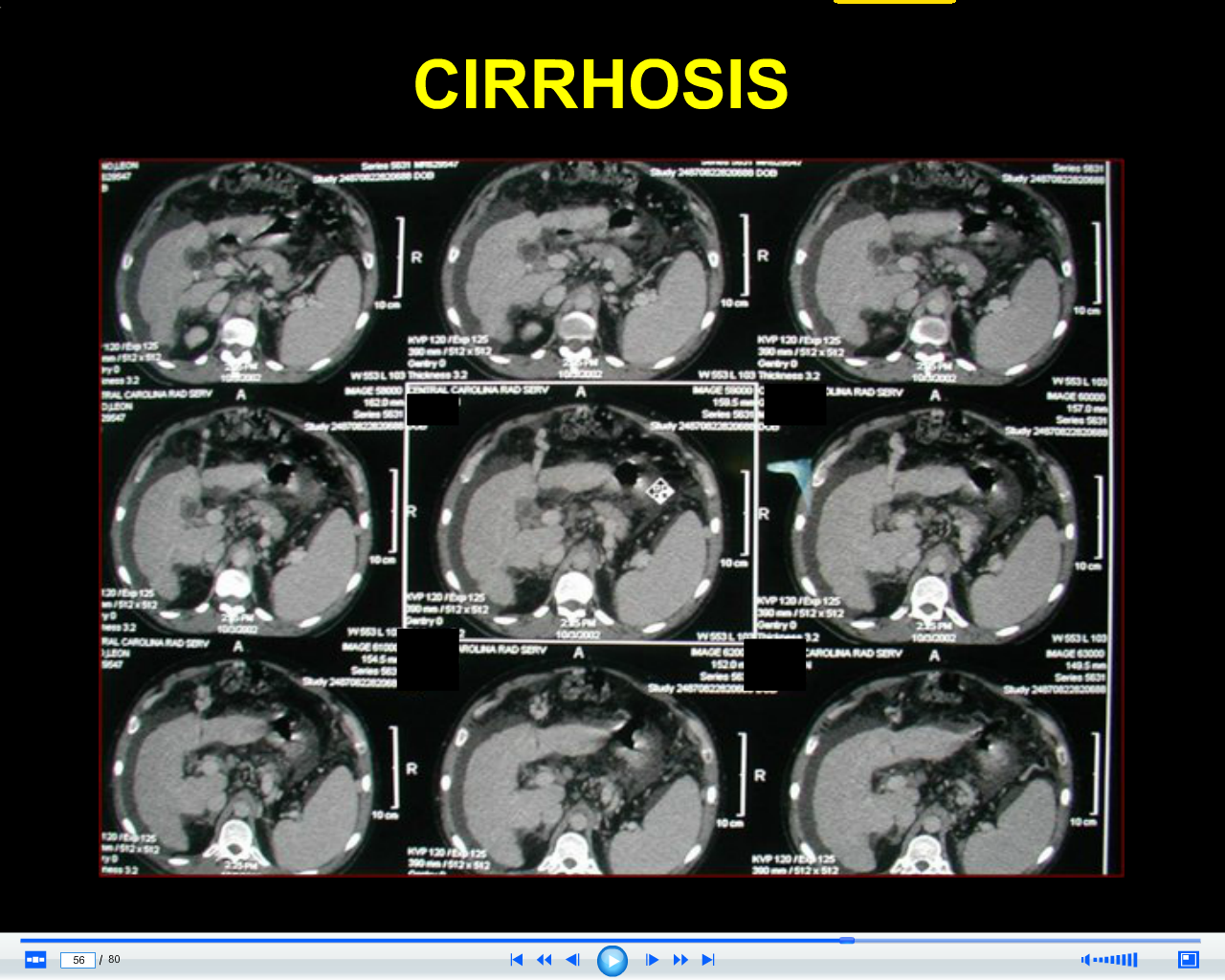 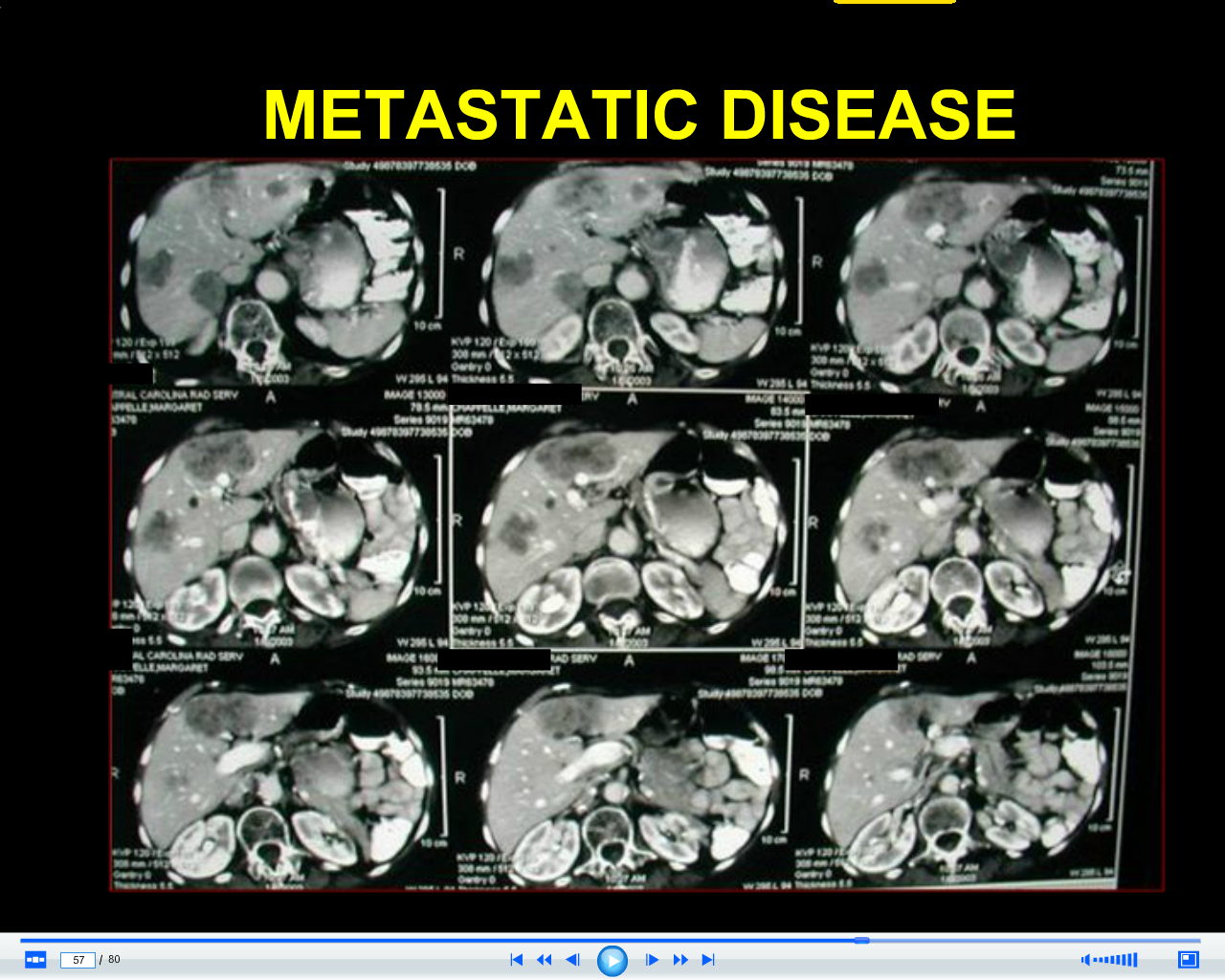 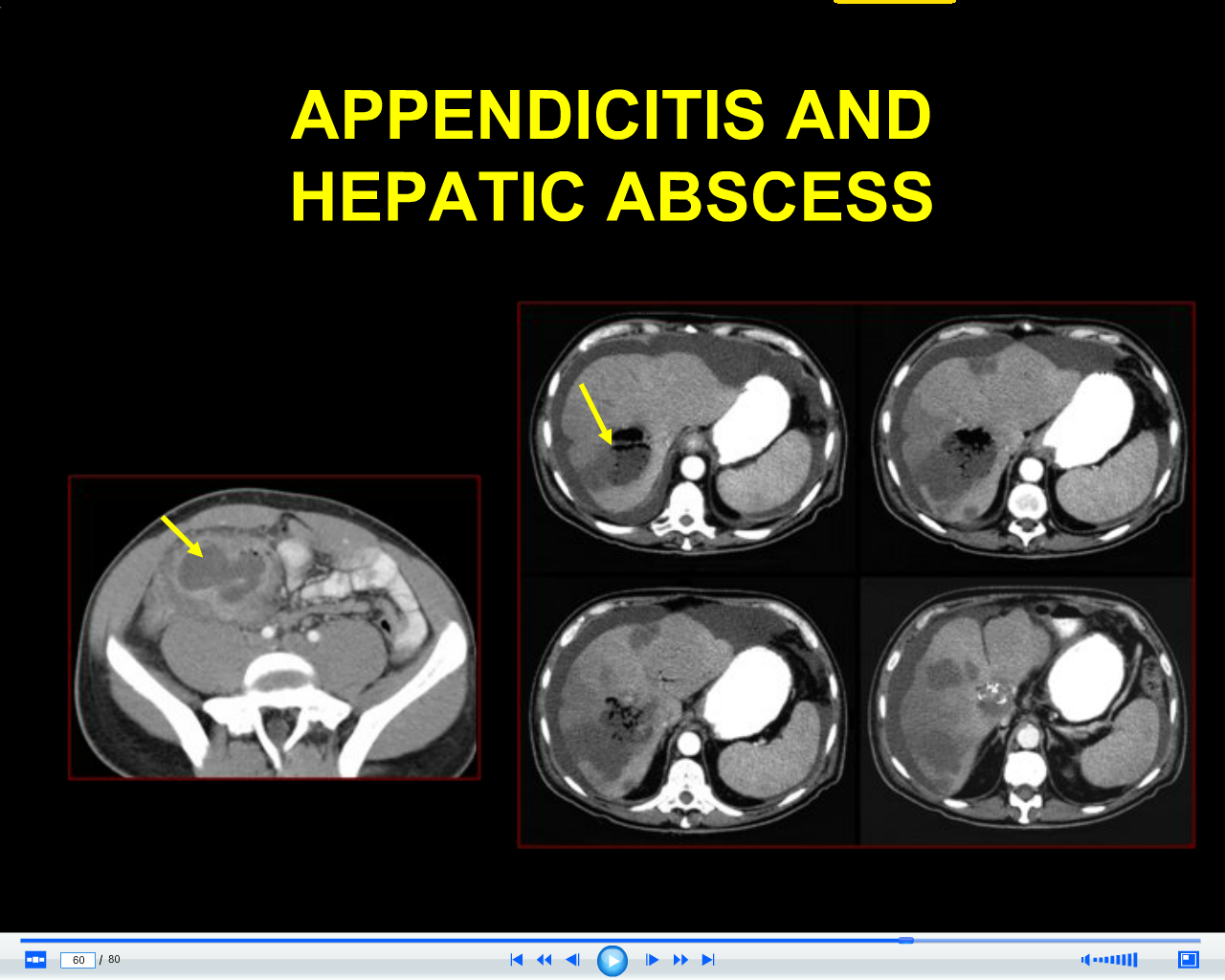 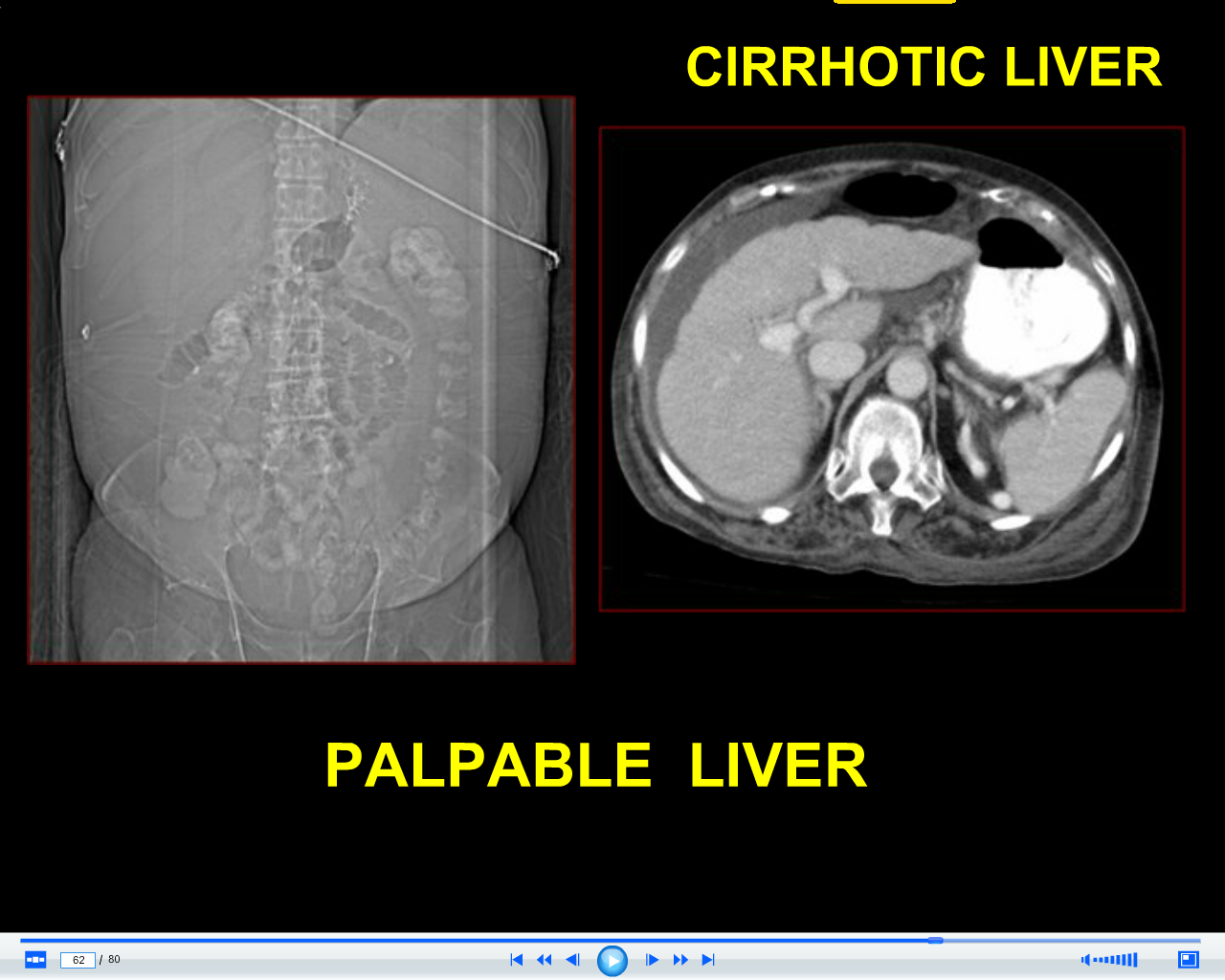 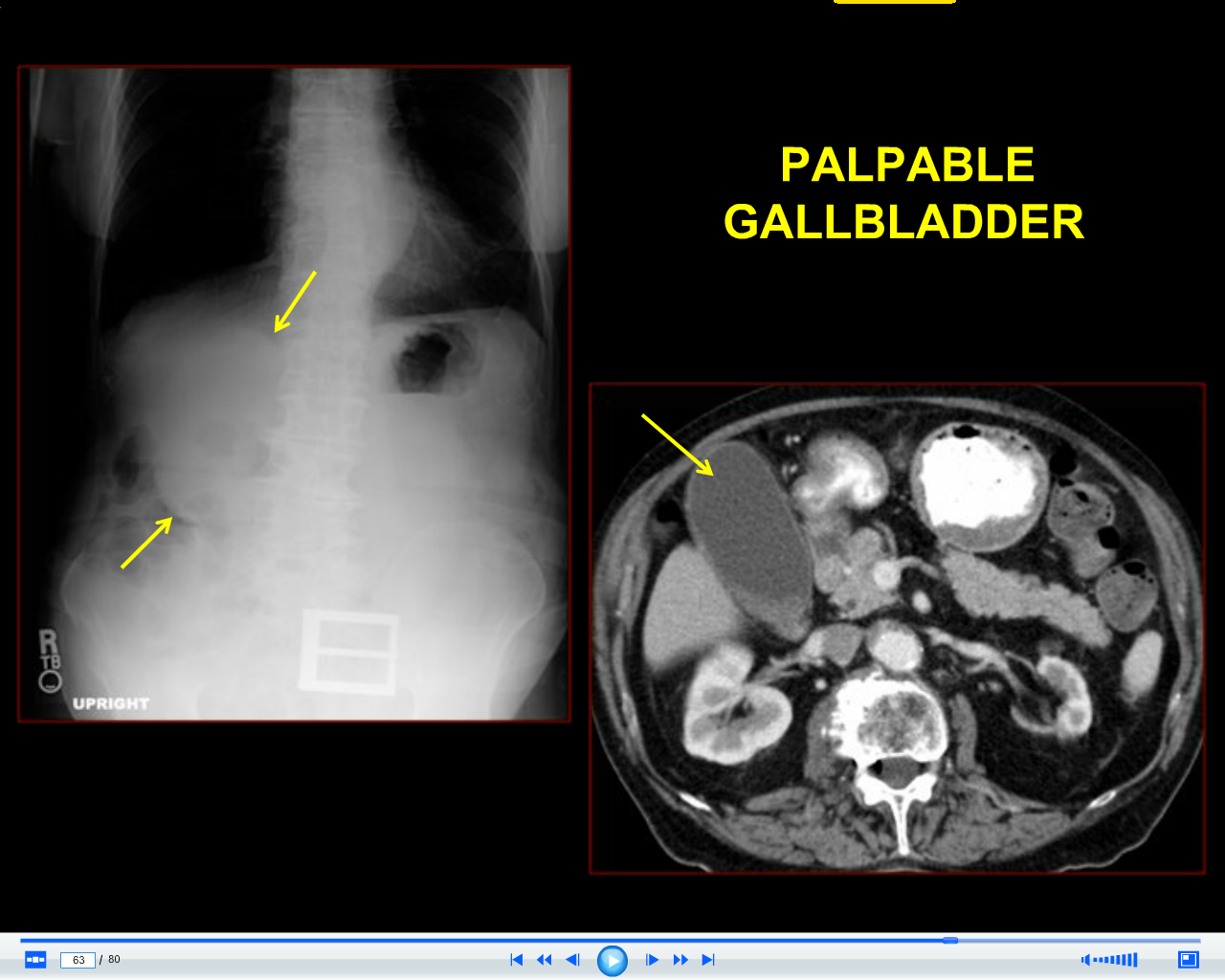 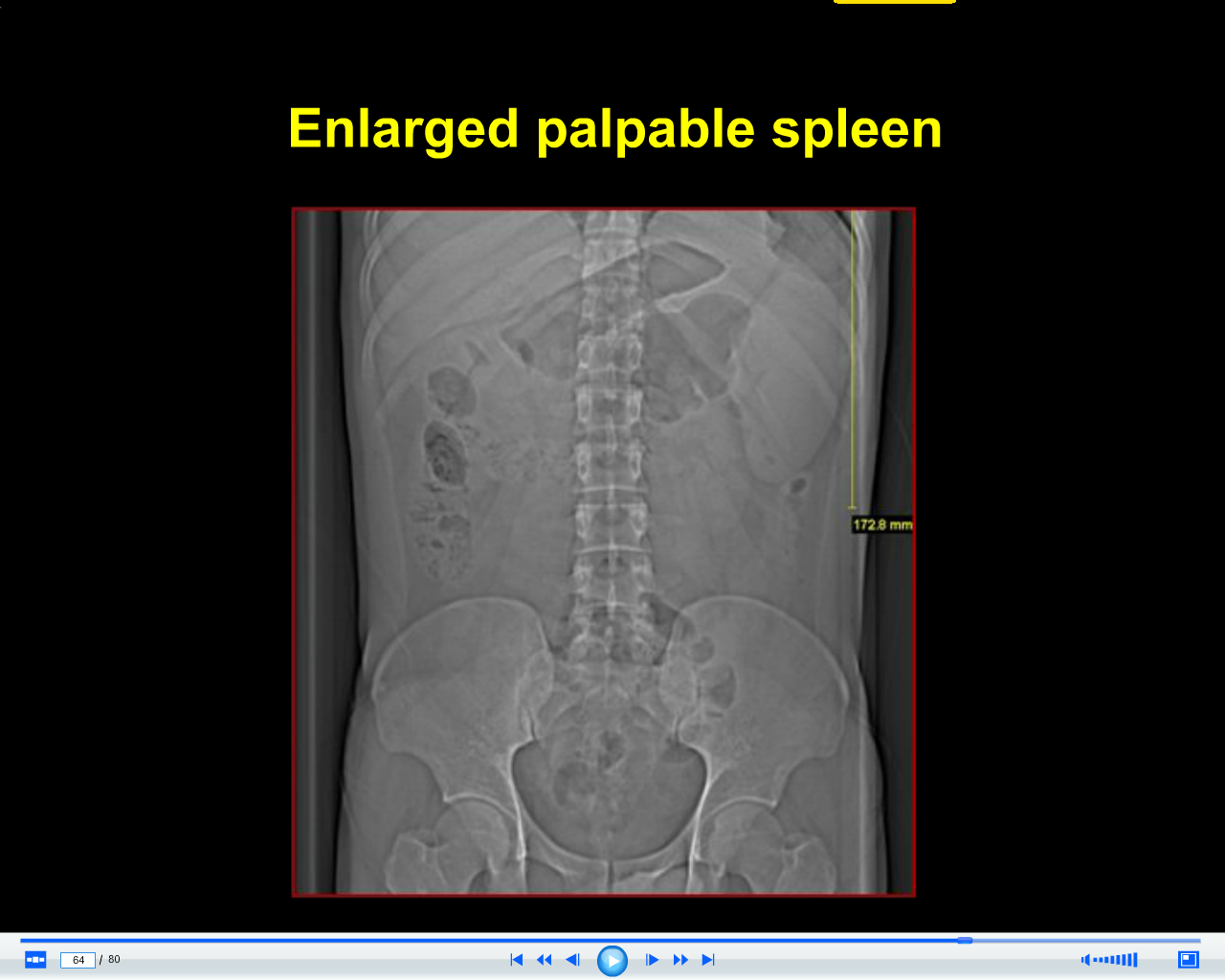 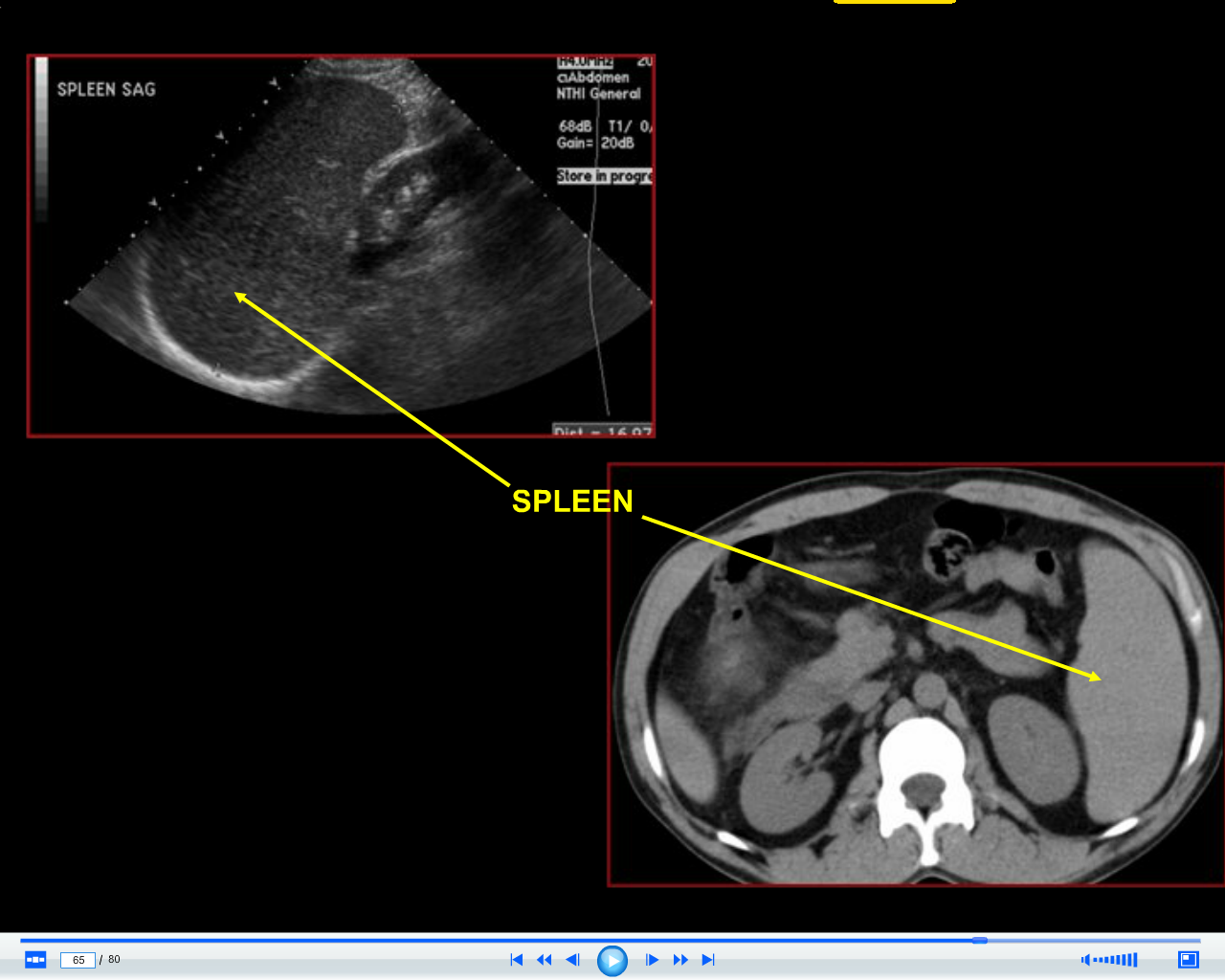 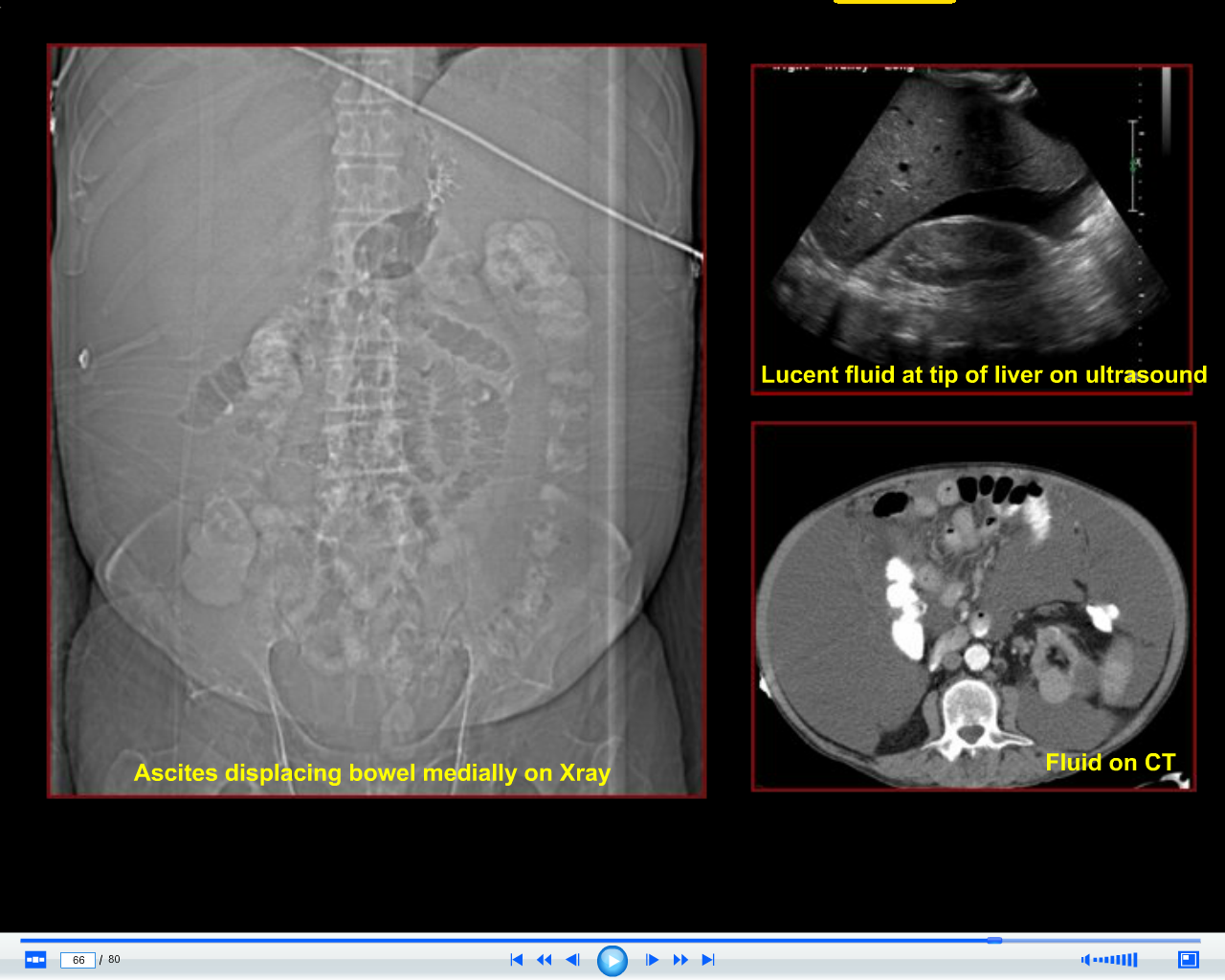 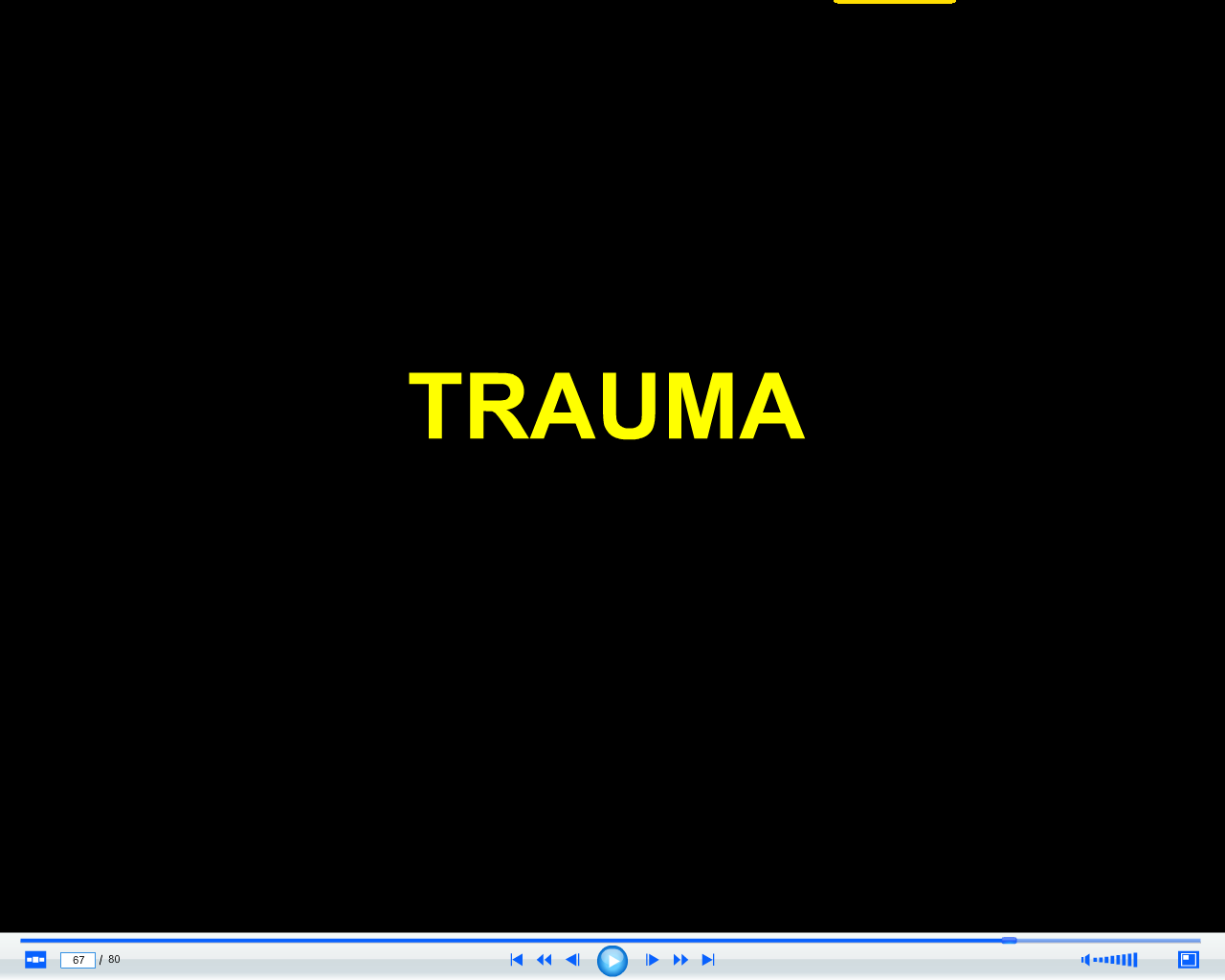 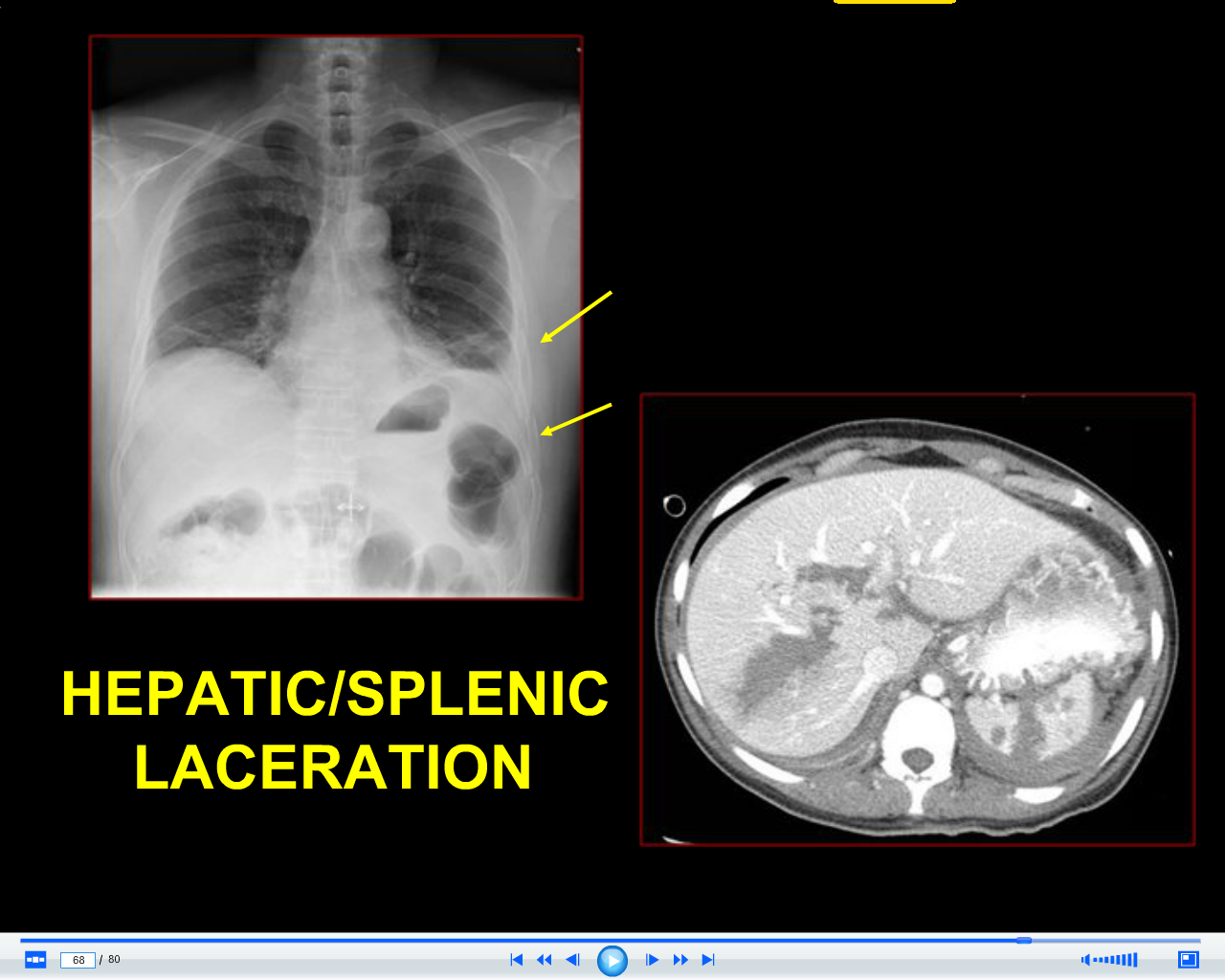 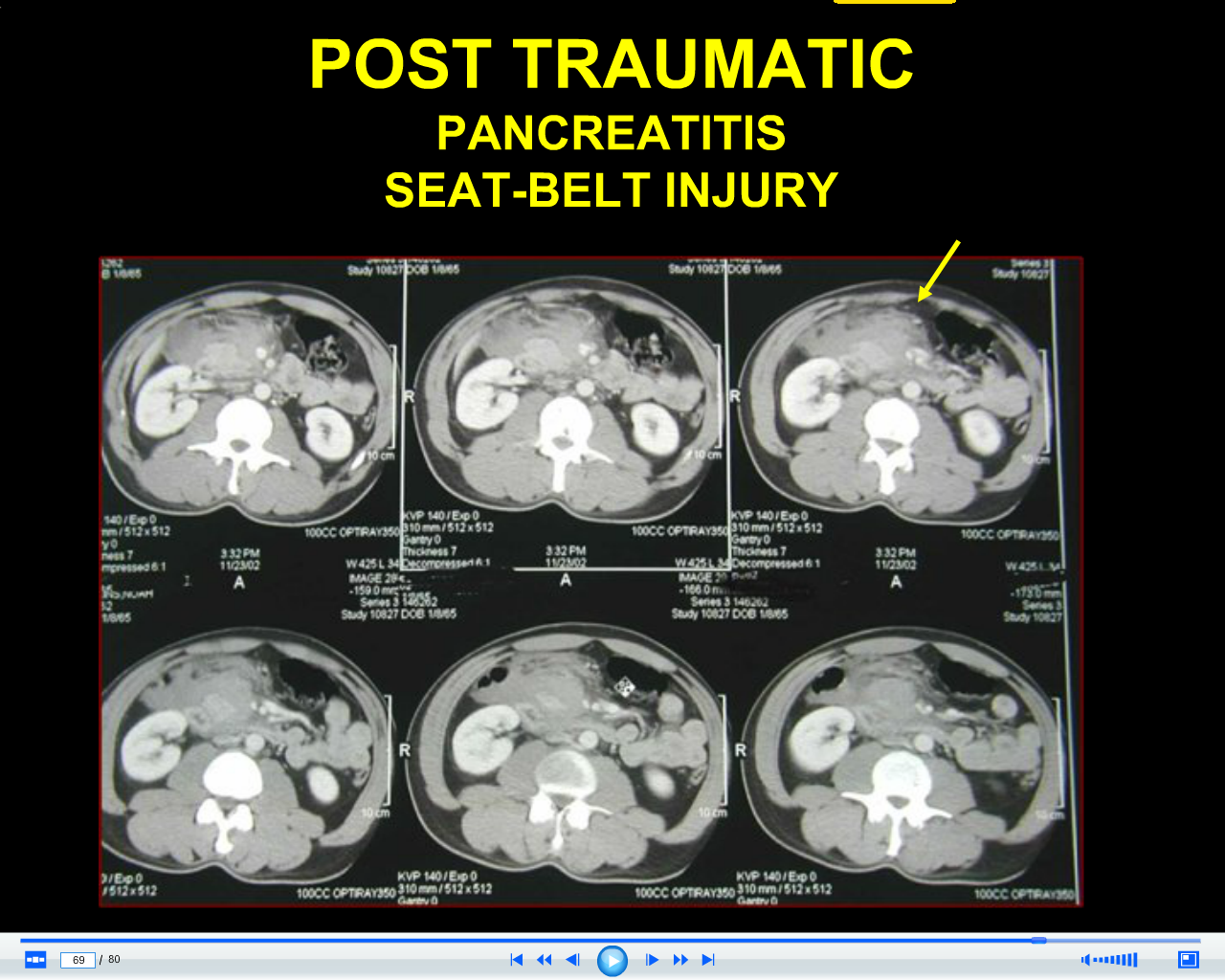 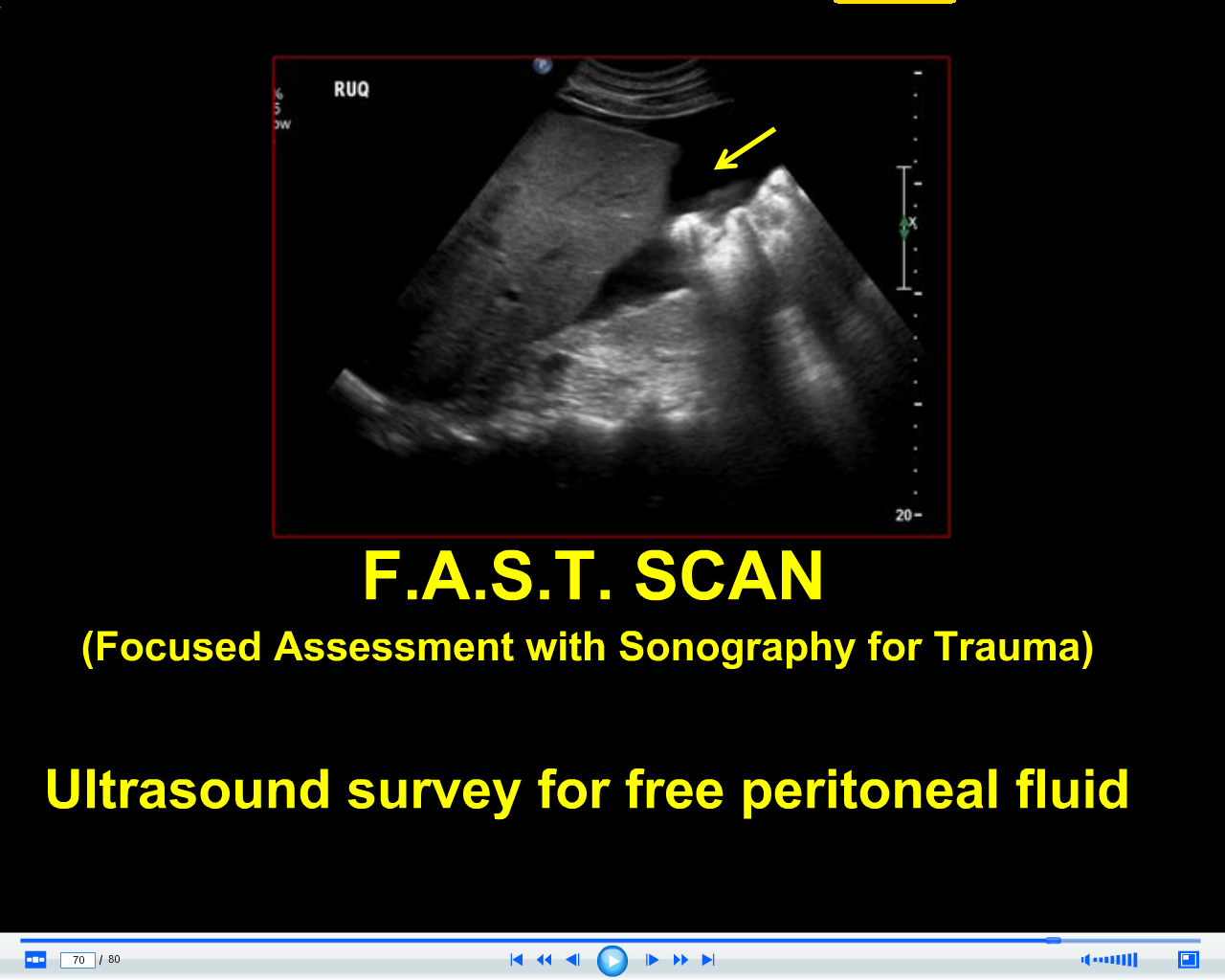 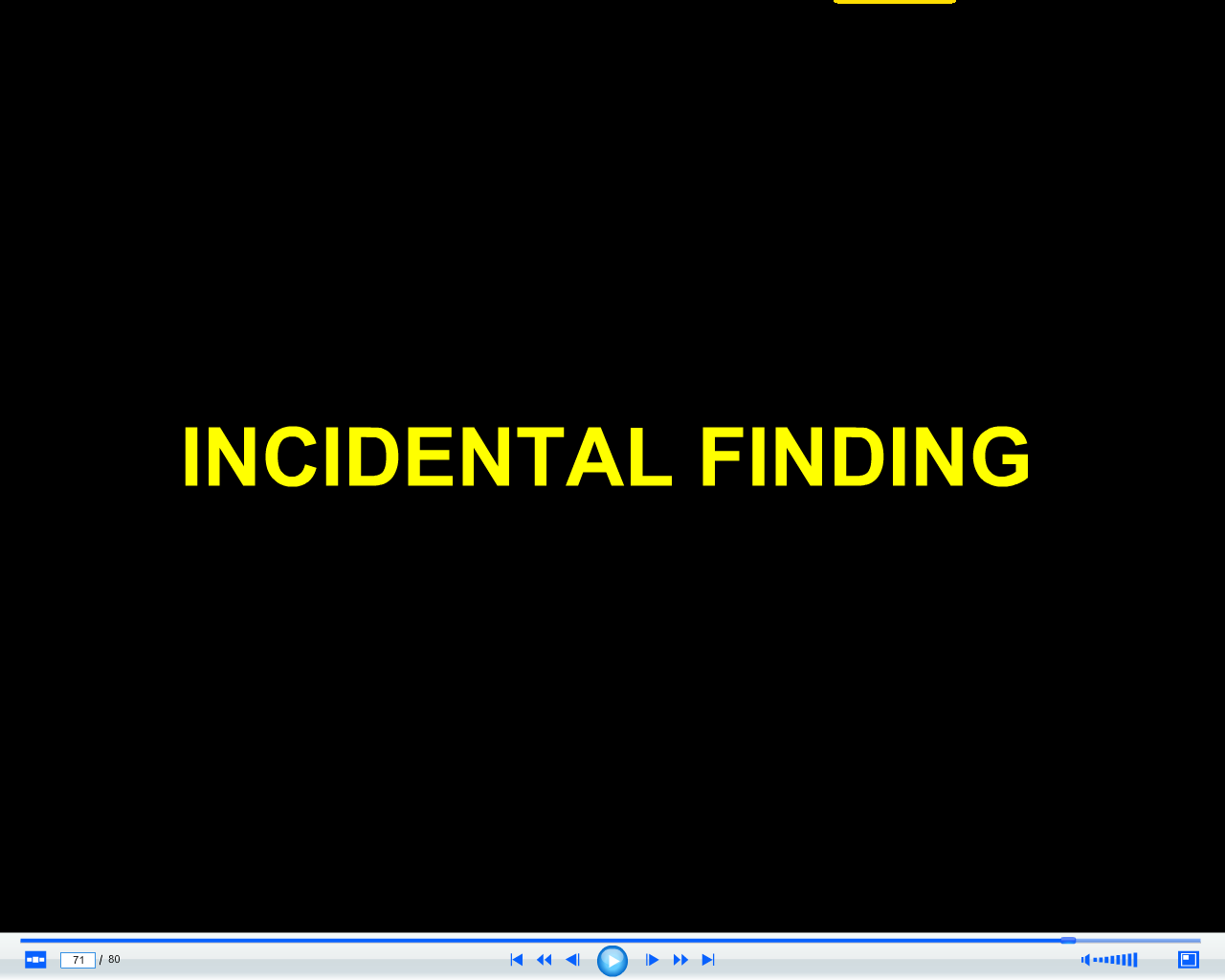 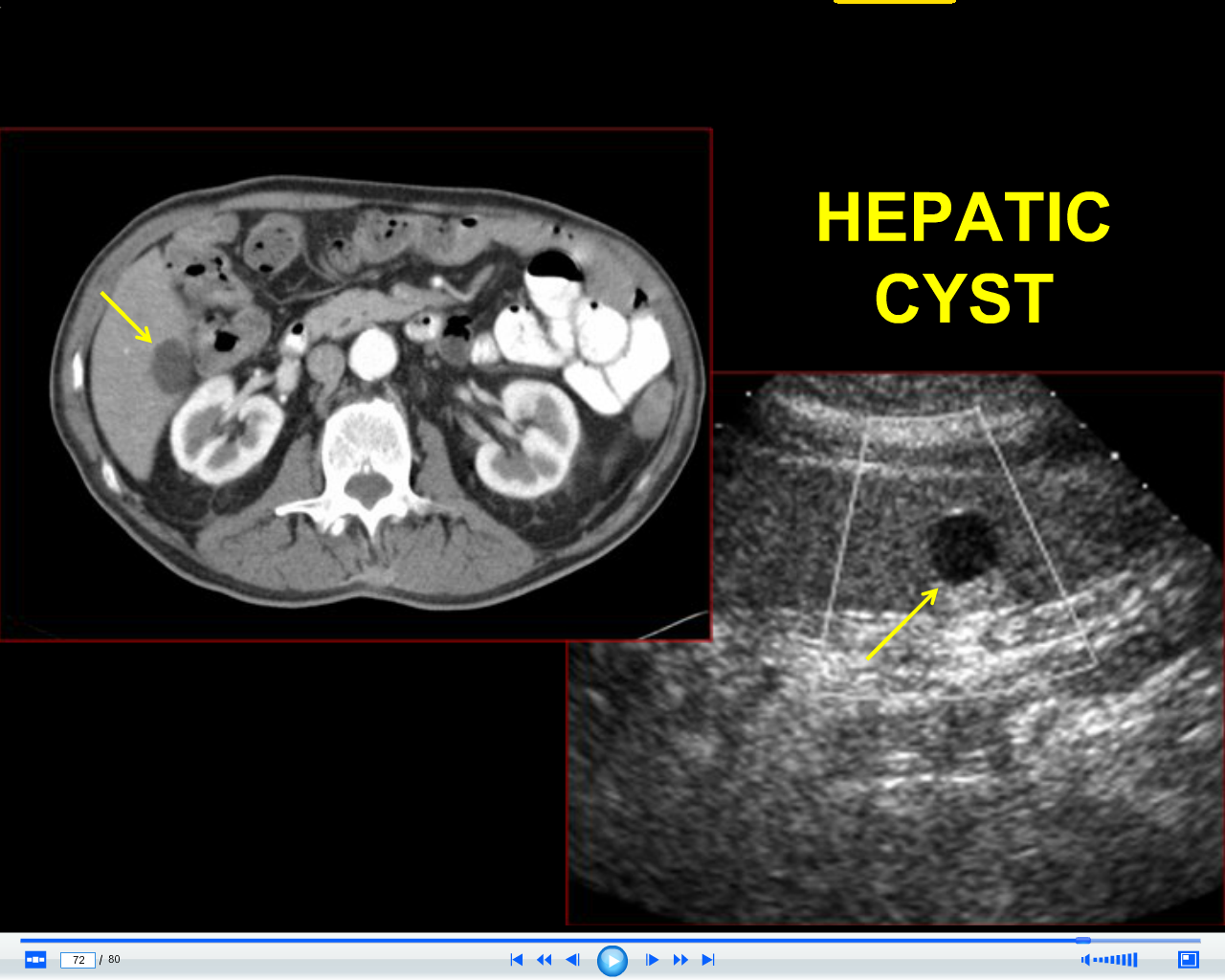 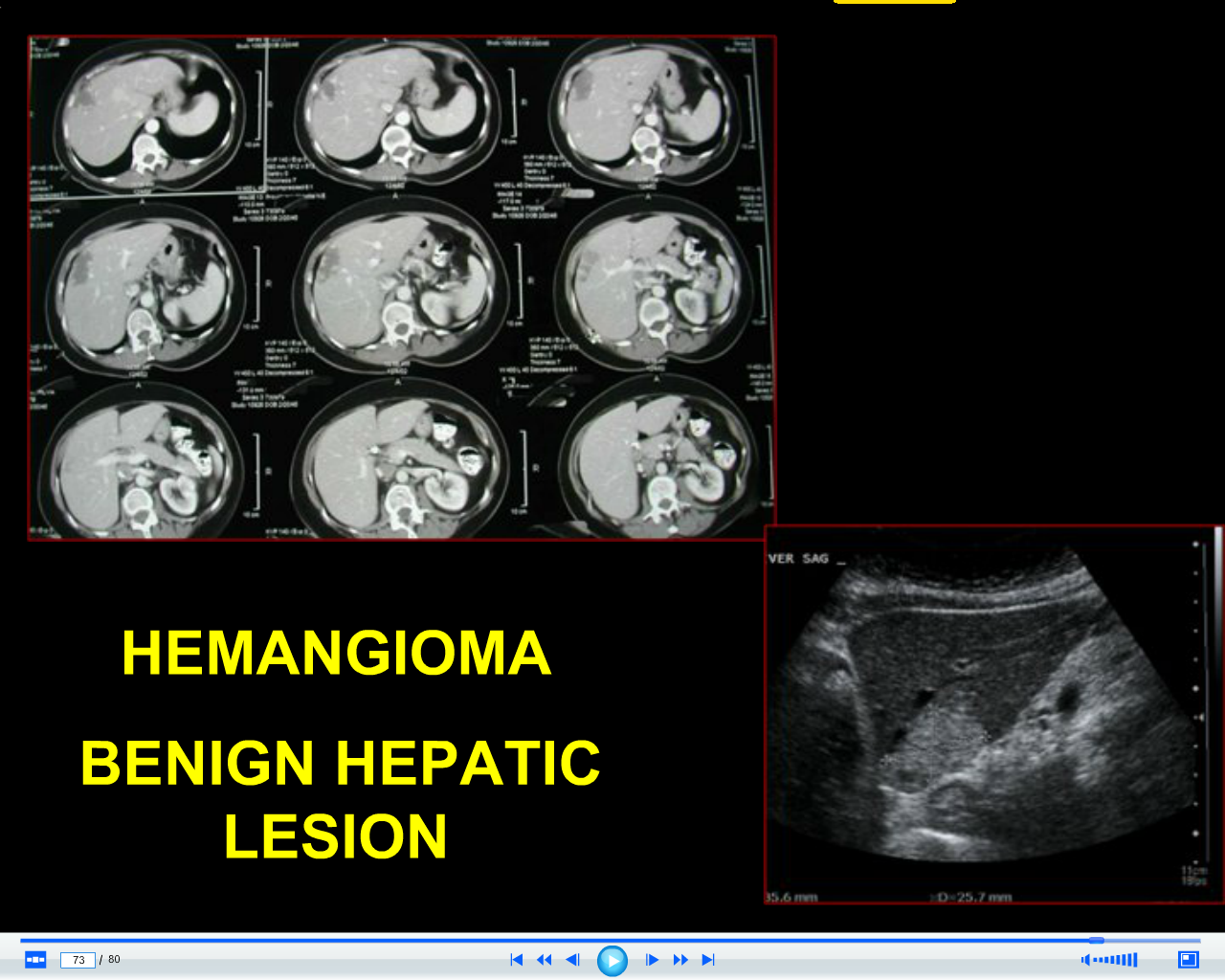 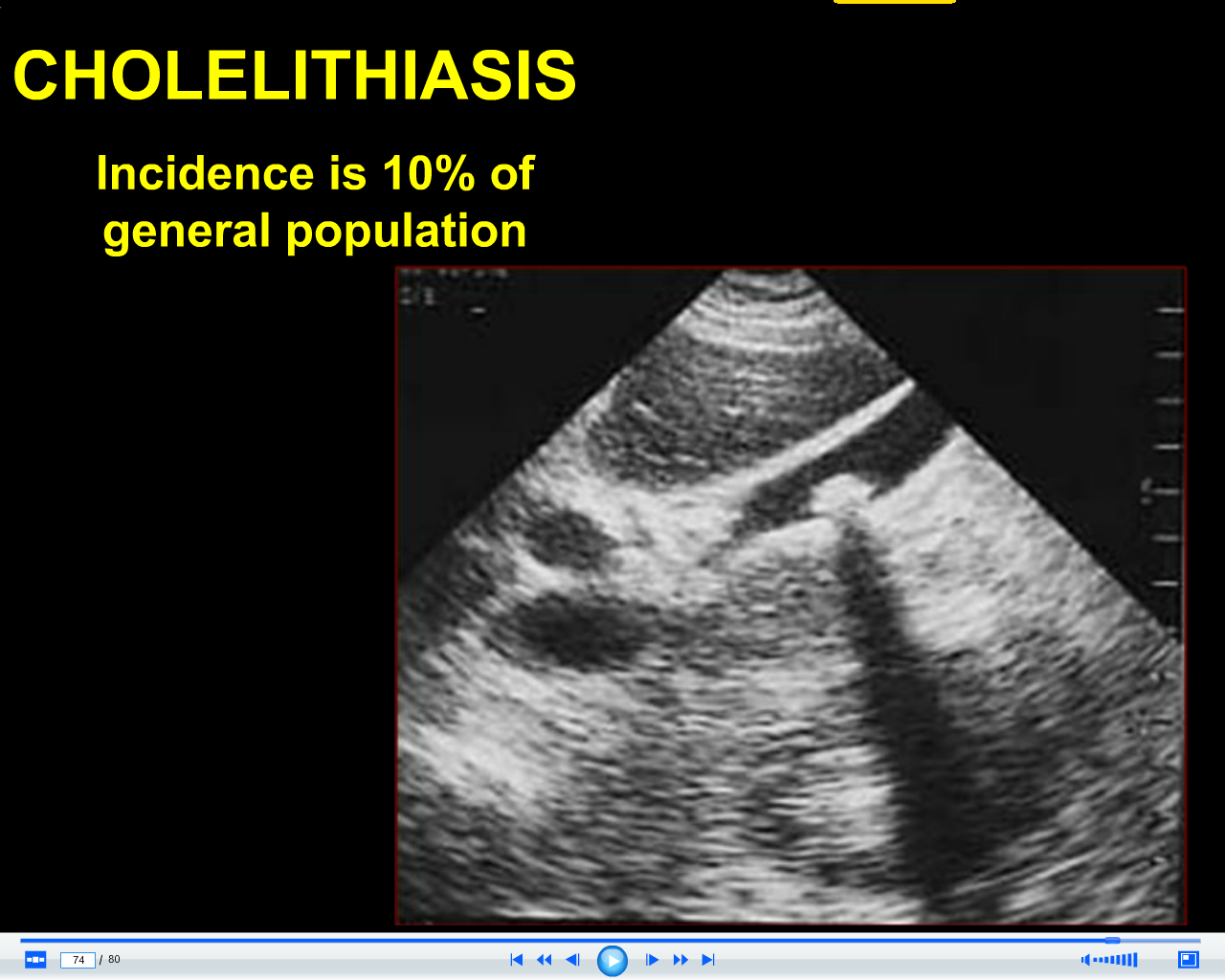